Projeto  como  geografia  inventada




AUP0197 Projeto: Arquitetura e Cinema 

Marcos Acayaba e Marta Bogéa
+
Romullo Baratto Fontenelle






MD02

Departamento de Projeto I FAUUSP 2022
Dodeskaden


Akira Kurosawa


1970



Japão
O papel, segundo ouvi dizer, foi inventado pelos chineses, e para nós, os japoneses, o papel ocidental nada mais é que uma utilidade; já o aspecto e a textura do papel japonês (washi) ou do chinês (toushi) nos proporcionam sensação de tépido aconchego e paz de espírito. Além disso, a brancura do papel ocidental difere da do papel japonês especial (housho), ou da do papel chinês branco (hakutoushi). A textura do papel ocidental tende a repelir a luminosidade, mas tanto o housho como o hakutoushi têm textura suave semelhante à da macia primeira neve de inverno e como ela absorve brandamente a luz. Bastante maleável, não produz ruído ao ser dobrado ou amassado. Manuseá­‑lo é o mesmo que tocar em folhas de árvores frescas e úmidas


Em louvor da Sombra [In Praise of Shadow] Junichiro Tanizaki, publicado pela primeira vez em 1933
Rastros de Ódio [The Searchers]


John Ford



1956


Estados Unidos da América
Parasita [기생충]



Bong Joon-ho



2019



Coreia do Sul
Inventário de pequenas cenas: 

caminhos mecânicos e a construção de paisagens





Bondinho do Pão de Açucar
Escadaria em Toledo
Elevador Lacerda
Casa Bordeux
Koolhaas Houselife
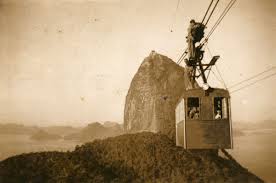 Bondinho do pão de Açucar l Rio de Janeiro 
Idealizado pelo engenheiro Augusto Ferreira Ramos em 1908  
1912 - inaugurado primeiro trecho [transportou 577 passageiros]
média atual: 2.500 visitantes por dia

http://www.bondinho.com.br/o-teleferico/
“Uma primeira equipe levou à base da montanha um cabo-piloto. A segunda equipe subiu a montanha pela floresta levando uma corda. No cume, lançaram uma das pontas da corda que foi amarrada ao cabo-piloto – que já se encontrava na base da montanha – puxando-o e afixando-o no devido local. A outra extremidade do cabo-piloto foi afixada na Praia Vermelha, servindo de guia para a extensão do cabo de aço que sustenta o bondinho.”




http://www.bondinho.com.br/o-teleferico/
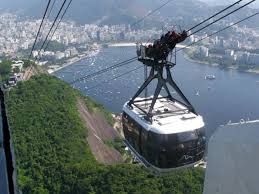 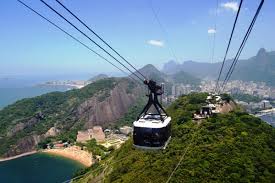 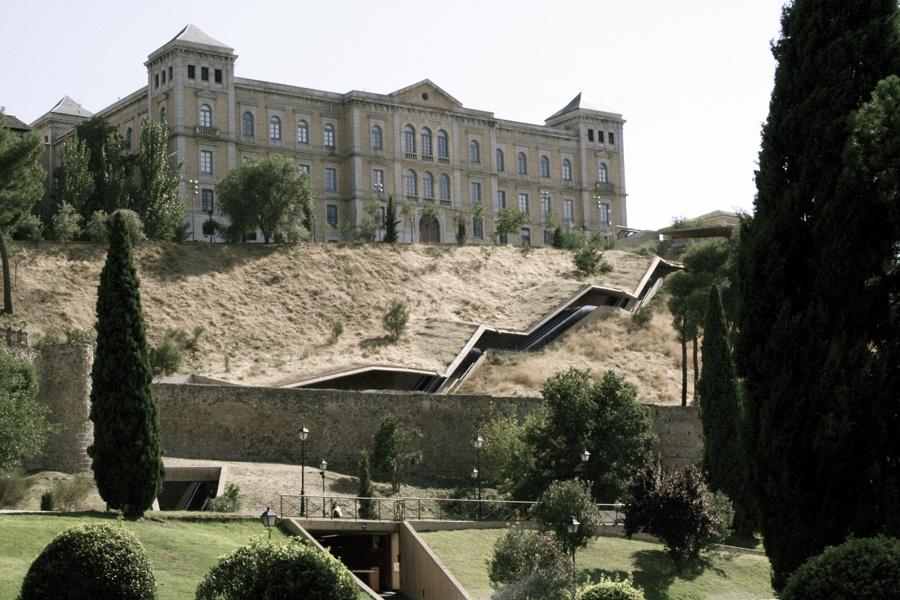 Escadaria em  Toledo l José Antonio Martínez Lapeña e Elías Torres  l Espanha, 2001  http://arquitectes.coac.net
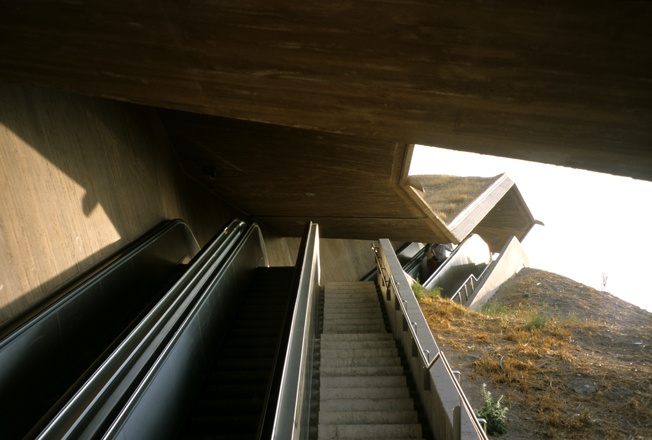 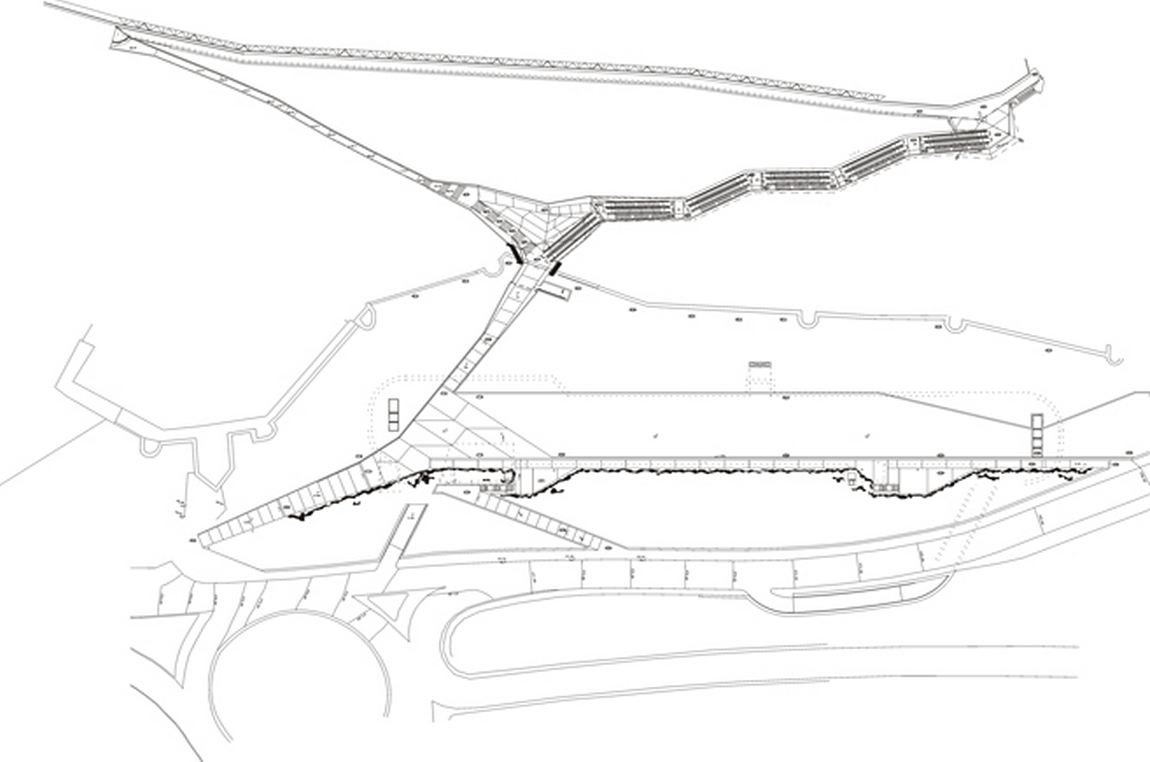 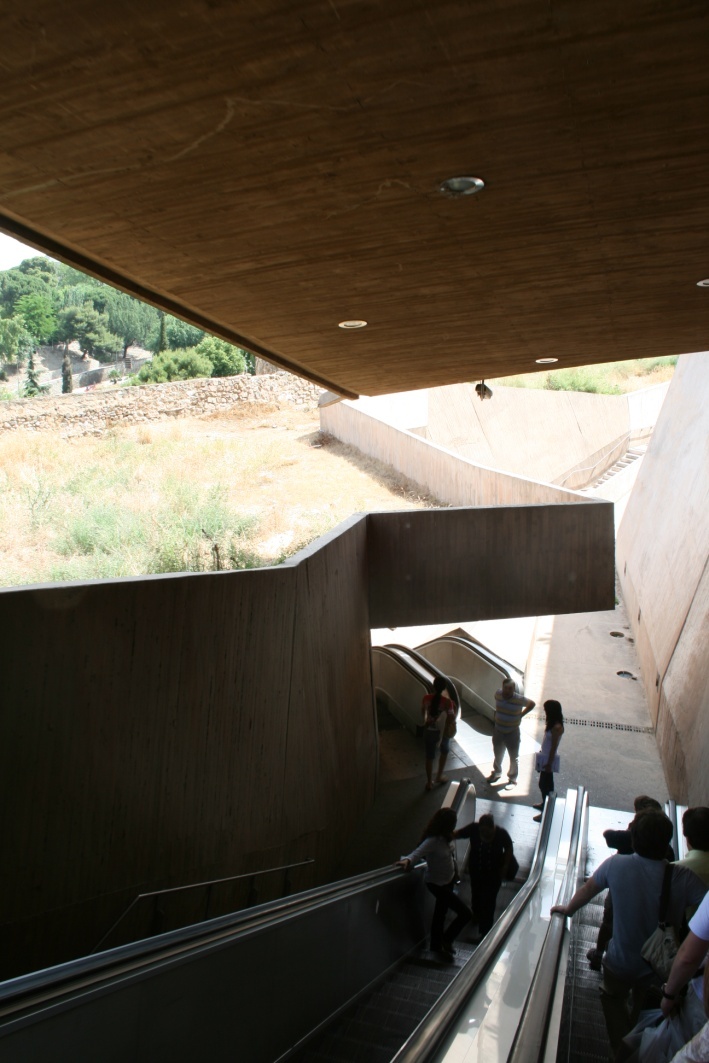 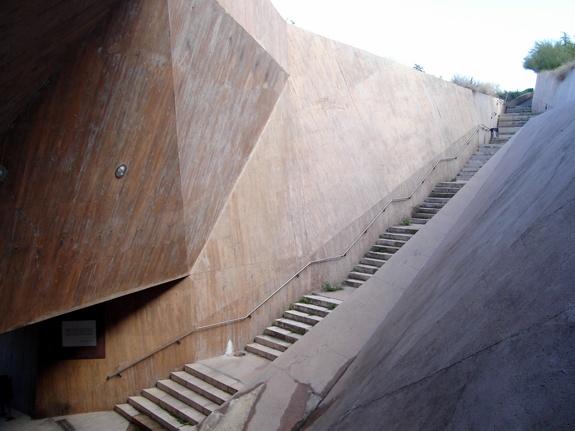 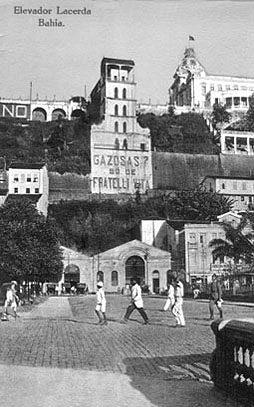 Elevador Lacerda l Salvador l 1869/1873

 idealizador e construtor engenheiro Antônio de Lacerda


O primeiro elevador urbano do mundo. Em  08 de dezembro de 1873, quando a primeira torre foi inaugurada, era o elevador mais alto do mundo, com 63 metros. A estrutura atual, de 1930, tem 72 metros de altura.
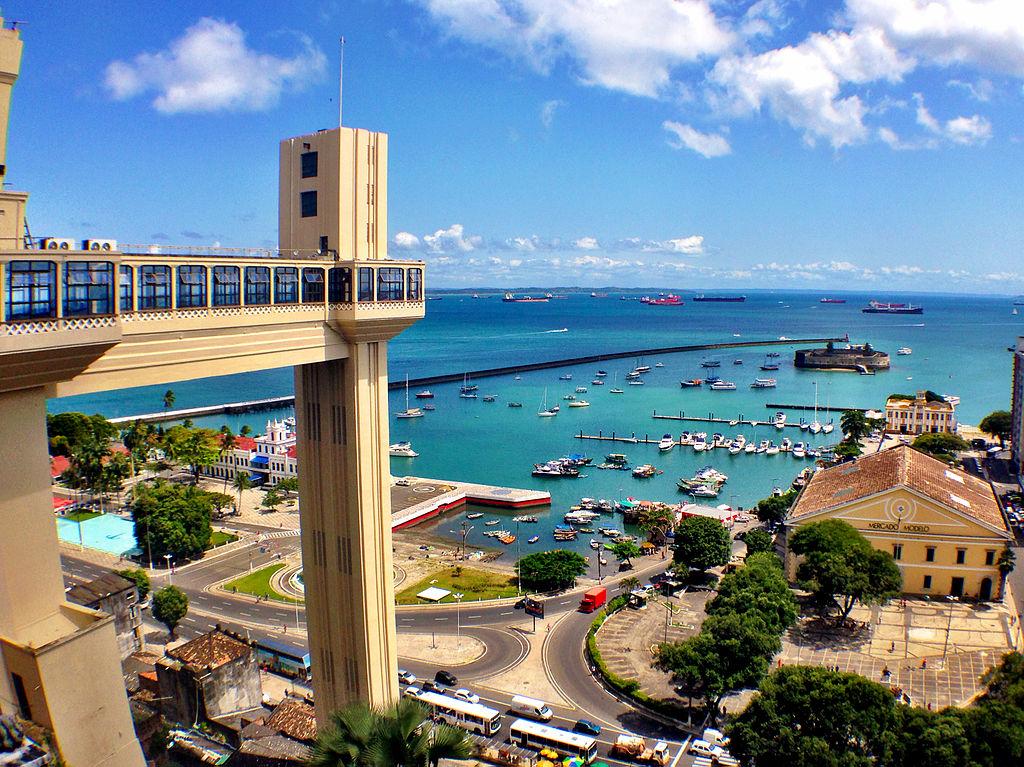 Na estrutura inicial, os passageiros tinham de ser pesados individualmente, e o peso total dos passageiros a serem transportados era calculado e somando-os até atingir o limite máximo de segurança. O Barão de Jeremoabo (Cícero Dantas) assim registrou a pesagem dele próprio e de outras autoridades:

"Em 16 de março de 1889 pesamo-nos no elevador, dando o seguinte resultado: Pinho - 54 quilos, ou 3 arrobas e 98 libras; Cícero - 61 quilos, ou 4 arrobas e 2 libras; Guimarães - 65 quilos ou 4 arrobas e 10 libras; Artur Rios - 73 quilos ou 4 arrobas e 26 libras; e Vaz Ferreira - 115 quilos, ou 7 arrobas e 20 libras.“


https://pt.wikipedia.org/wiki/Elevador_Lacerda
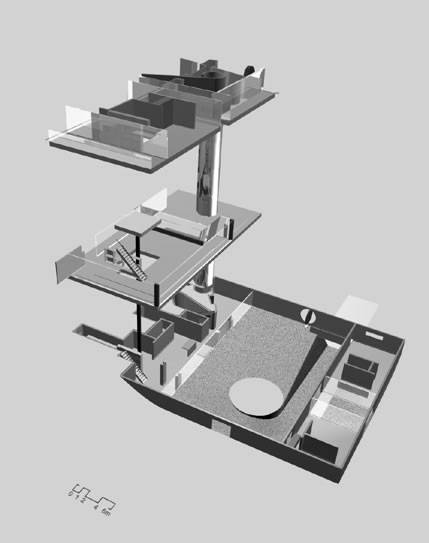 Casa em Floriac l Rem Koolhaas (OMA). Floriac / Bordeaux l França l1998
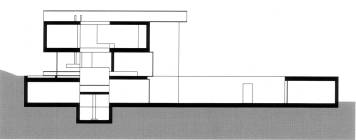 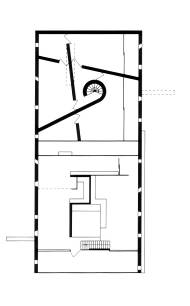 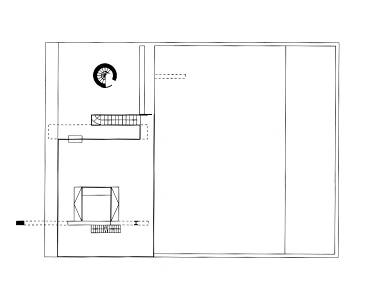 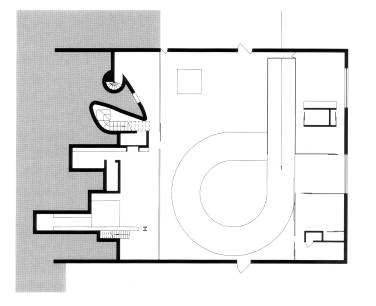 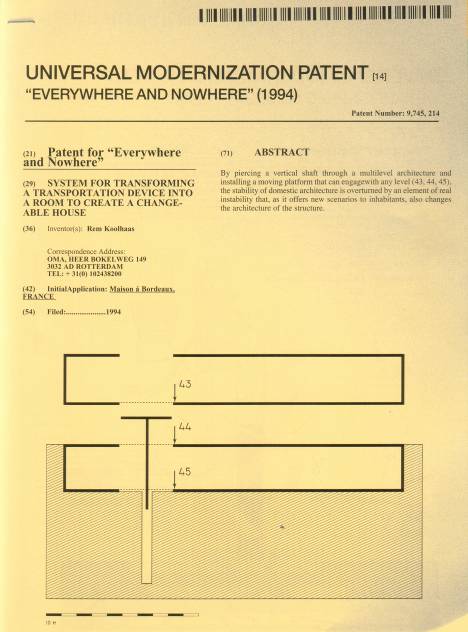 Koolhaas Houselife

Ila Bêka, Louise Lemoine

2013



França
https://www.youtube.com/watch?v=7fLVMyGBFSU
Outras geografias: dobras


Em busca do ouro
Claude Parent, arquitetura obliqua
Kunsthal
FAU USP
Guggenheim
MAXXI
Em busca do Ouro [The Gold Rush]


Charles Chaplin


1925




Estados Unidos da América
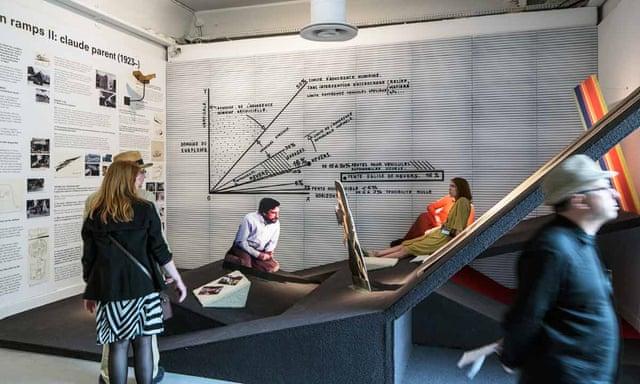 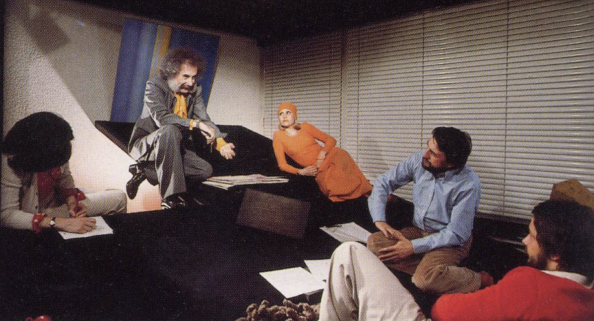 Claude Parent
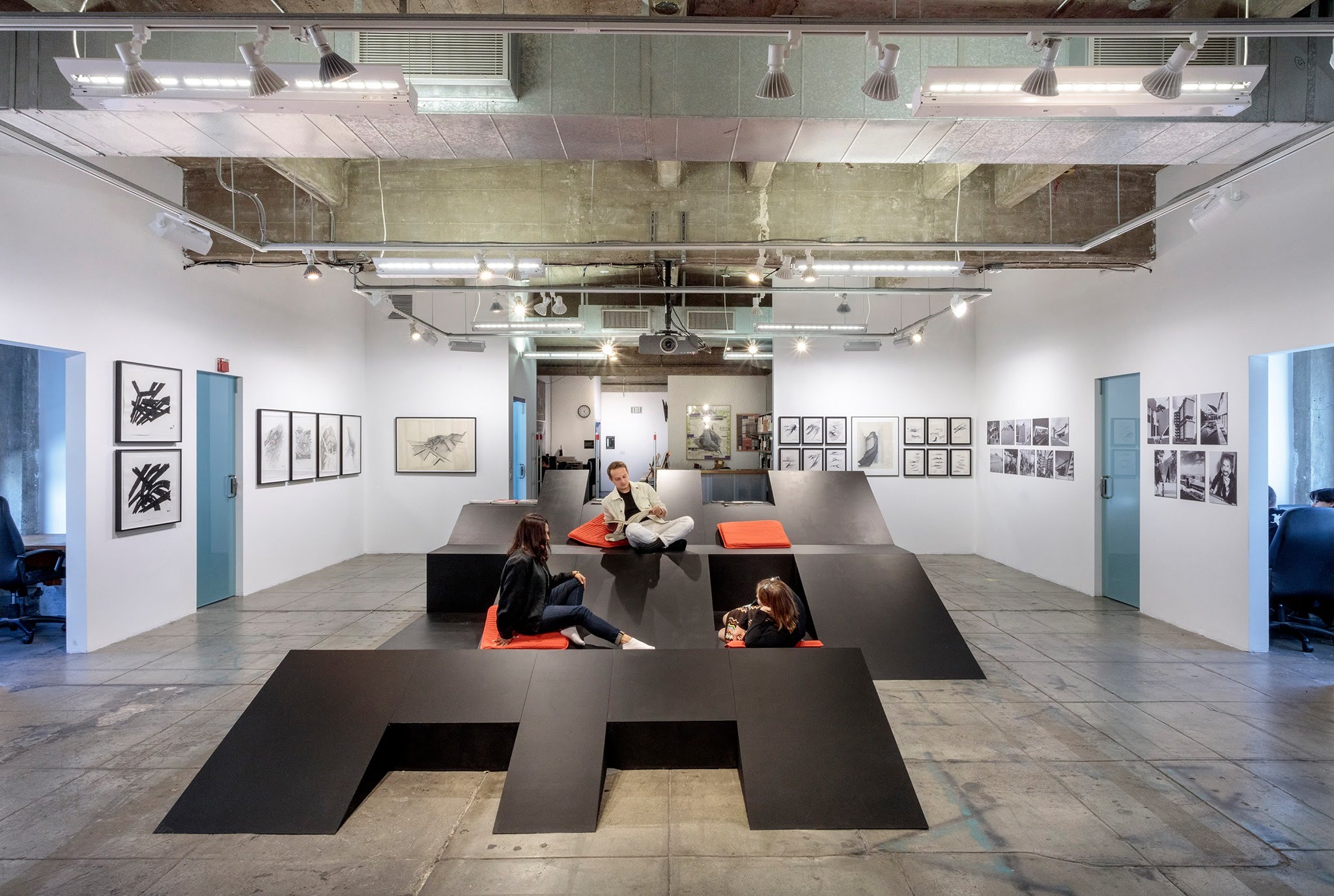 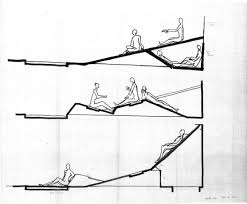 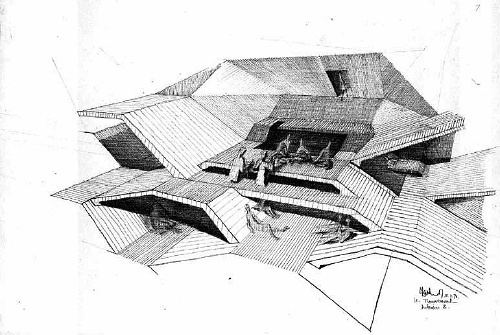 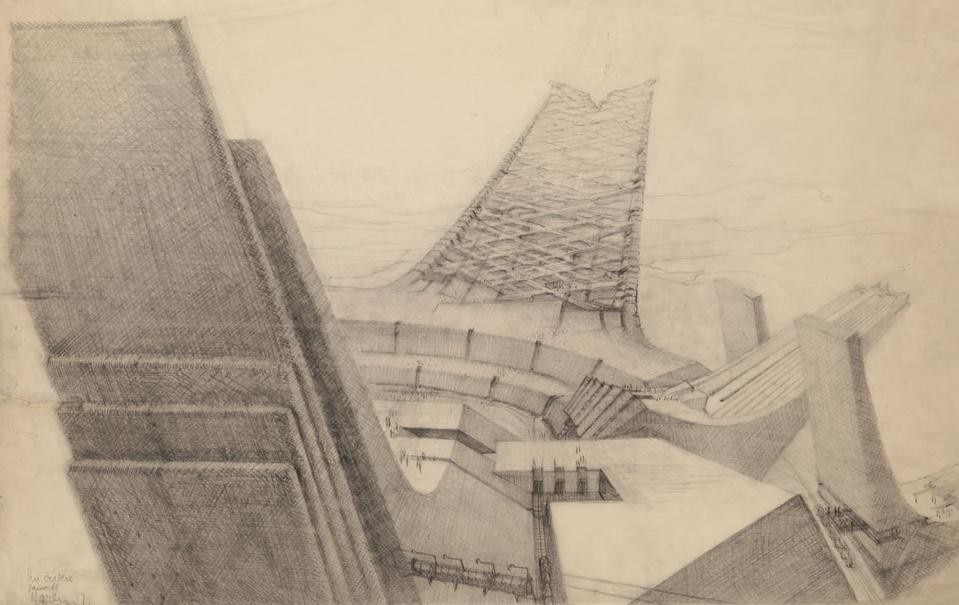 Claude Parent, Projets utopiques de villes obliques: un cratère, “Turbosite III”, gennaio 1966 (© Collection DAF/Cité de l’architecture et du patrimoine, Archives d’architecture du XXe siècle)
OMA Rem Koolhas Kunsthal Rotterdam 1987 - 1992
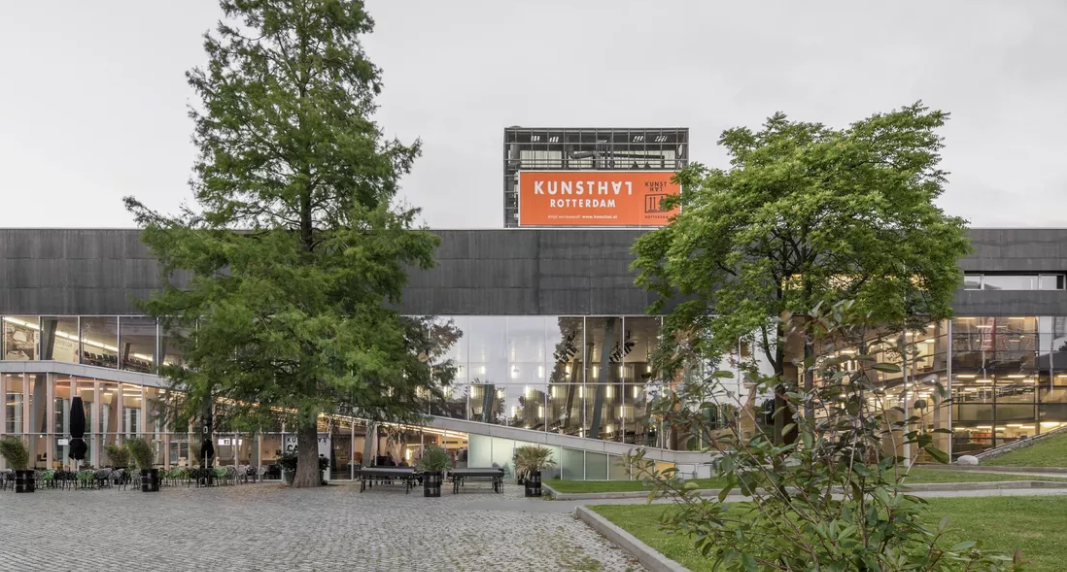 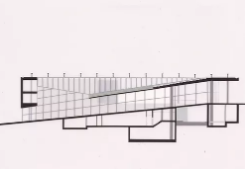 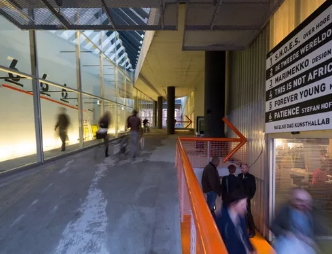 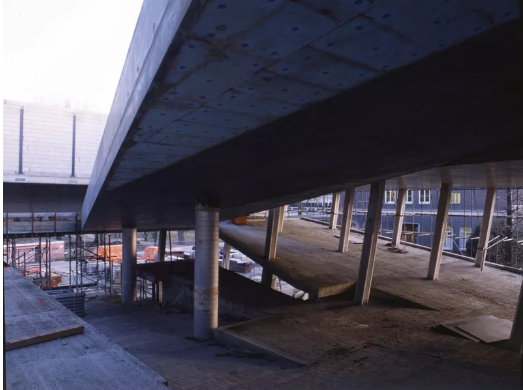 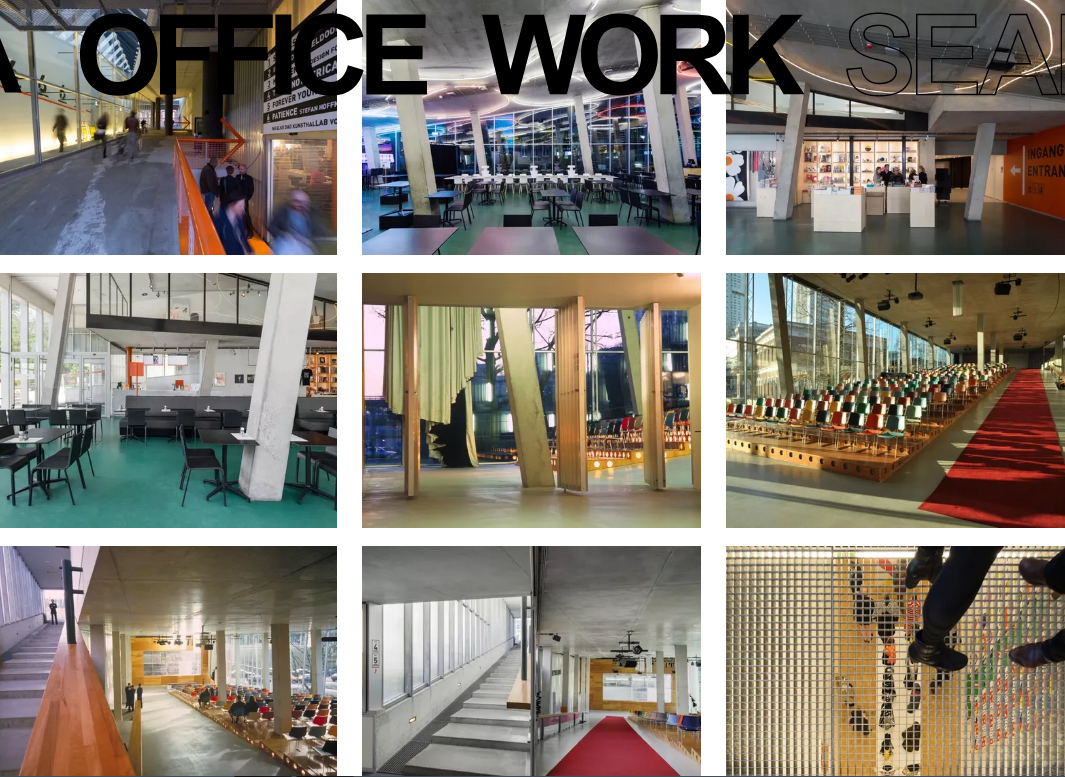 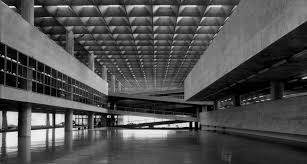 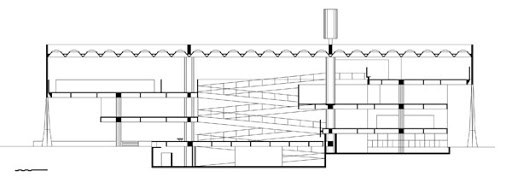 FAU USP l João Batista Vilanova Artigas e Carlos Cascaldi l 1969
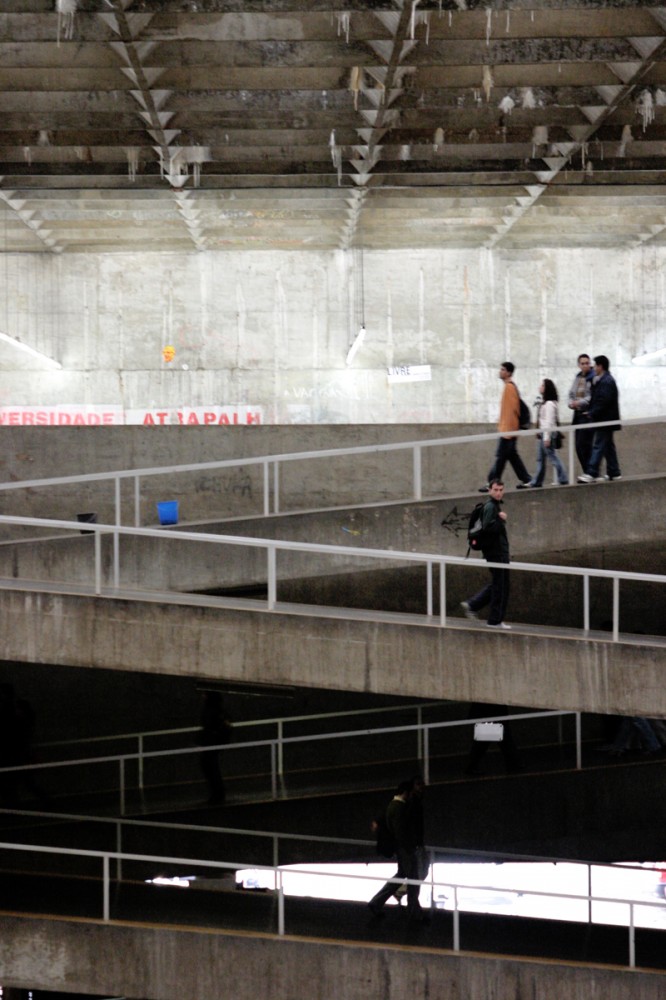 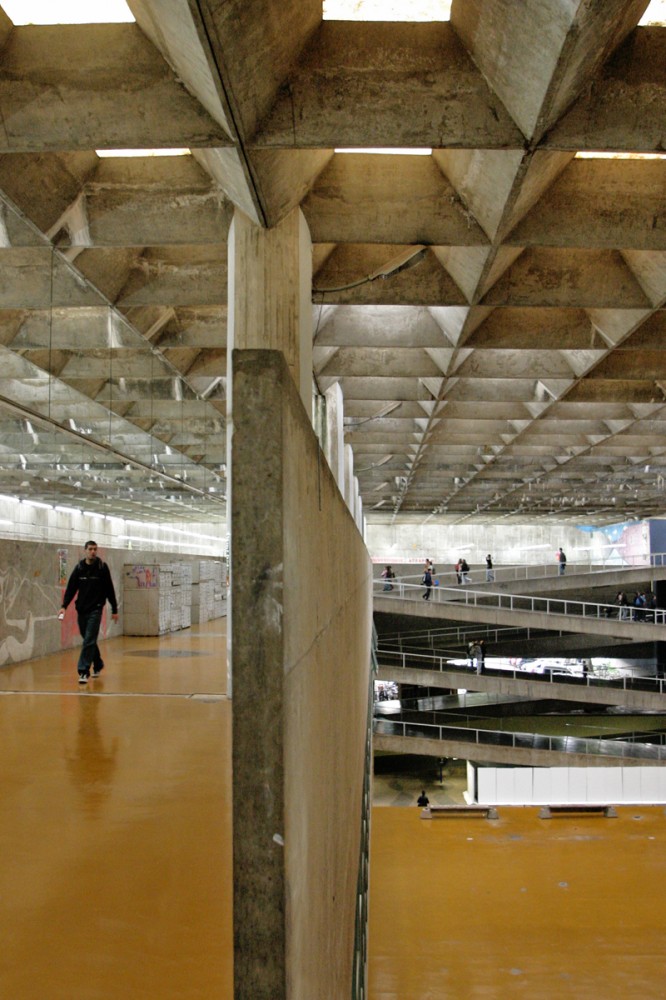 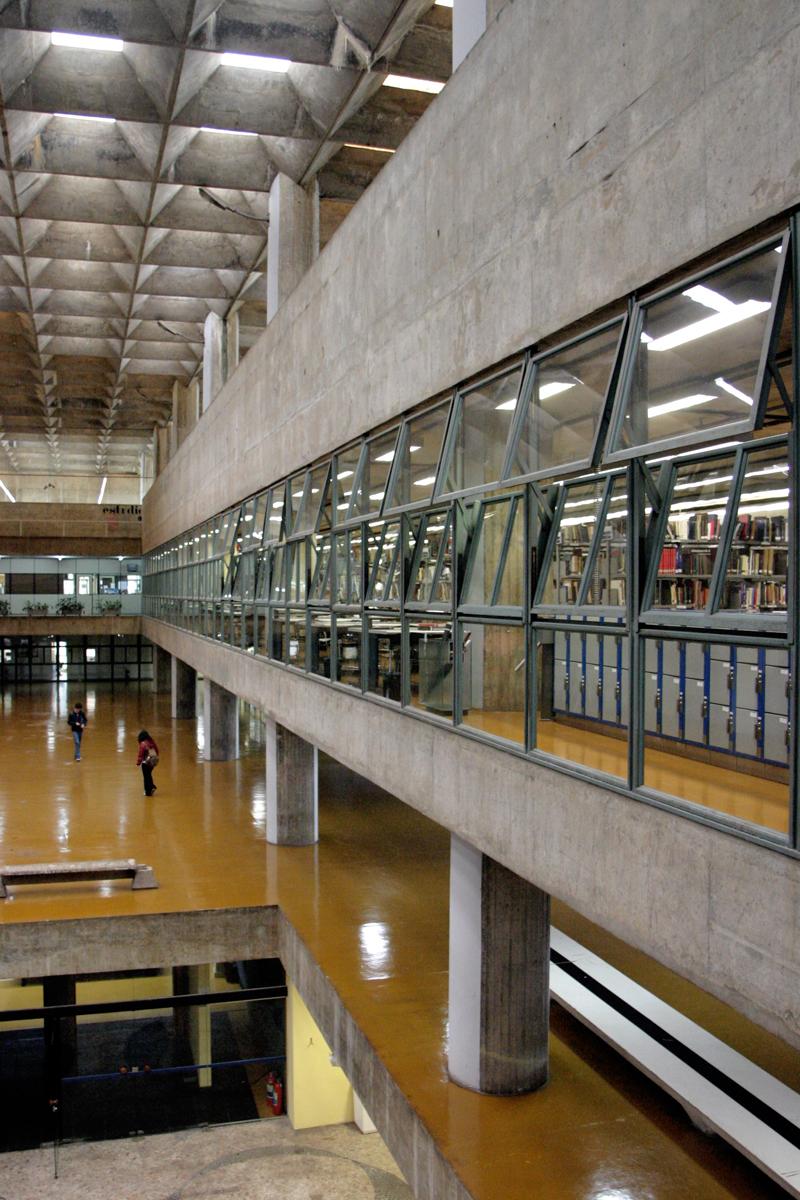 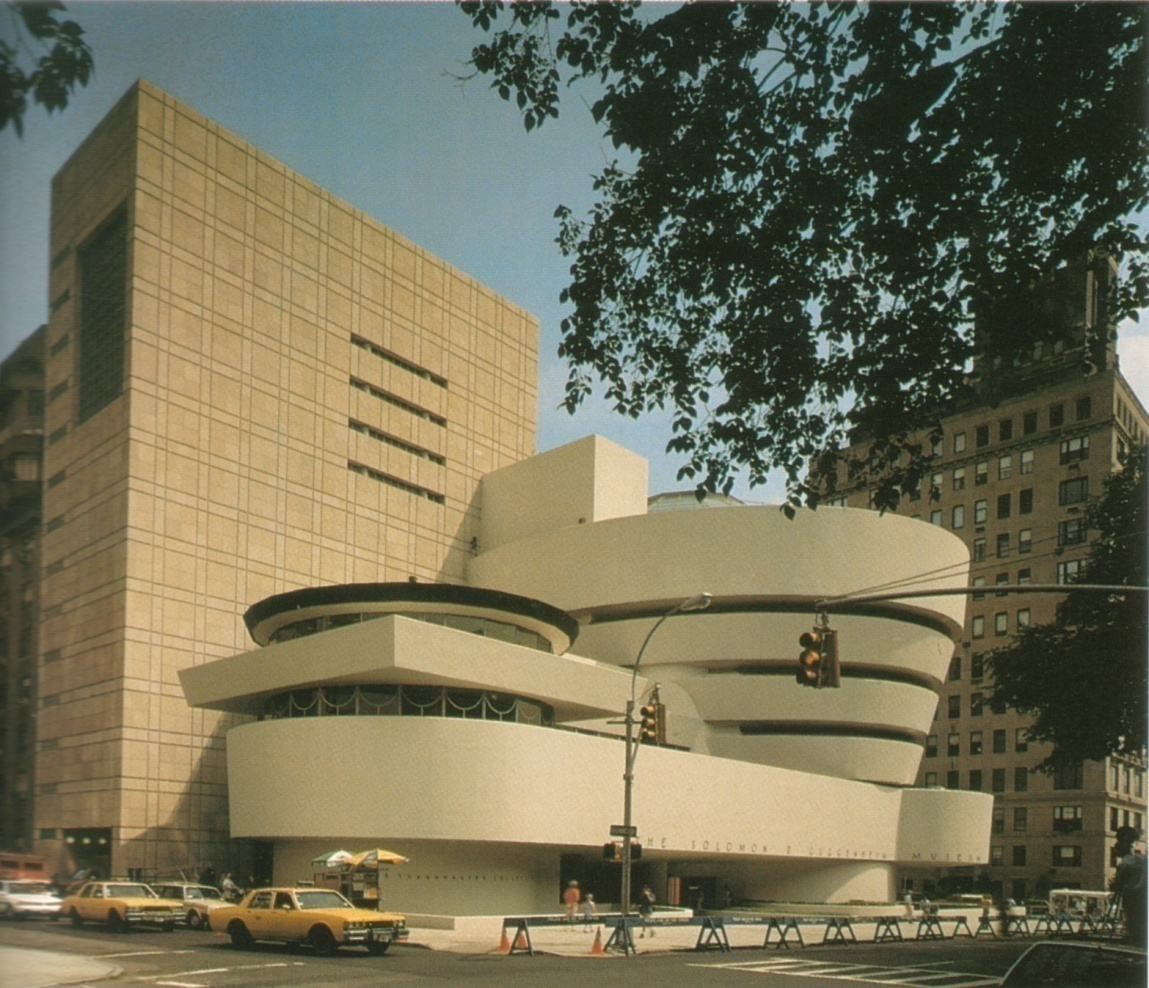 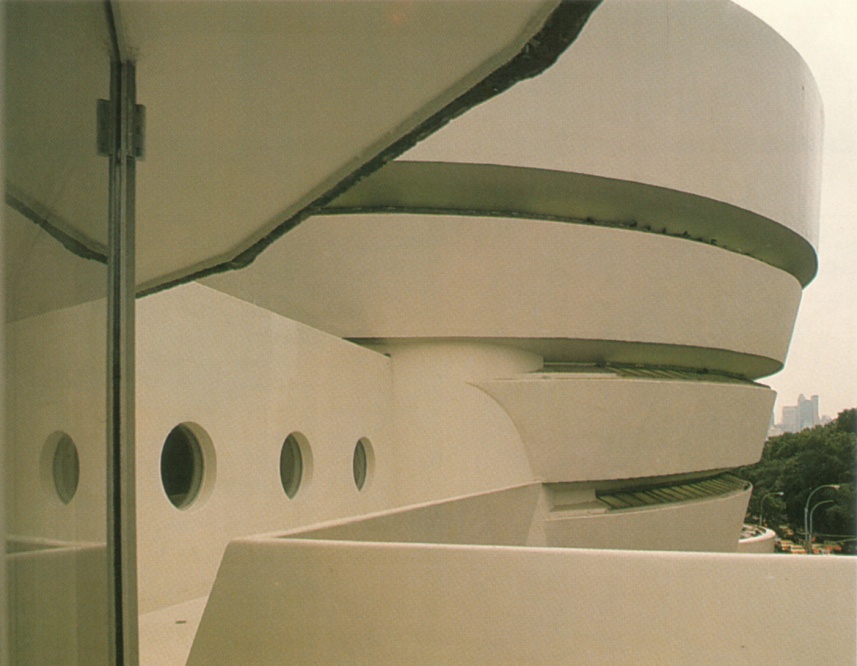 Solomon R. Guggenheim l Frank Lloyd Wright l Nova Iorque, 1943-1959
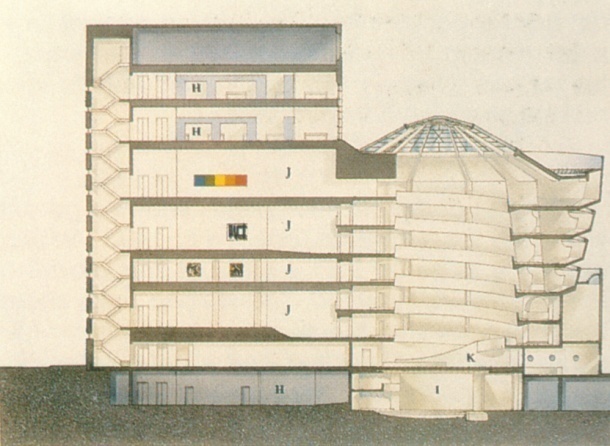 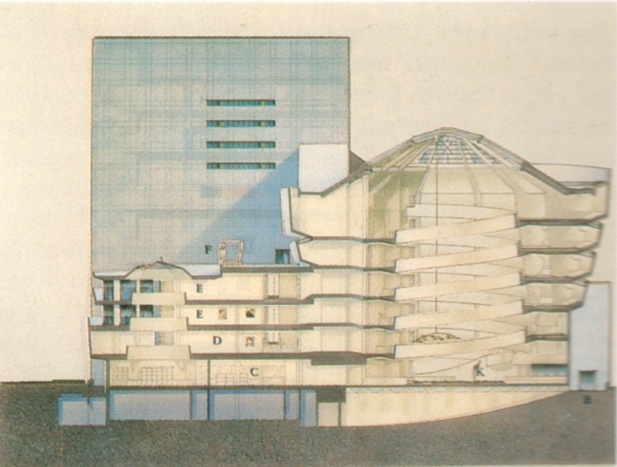 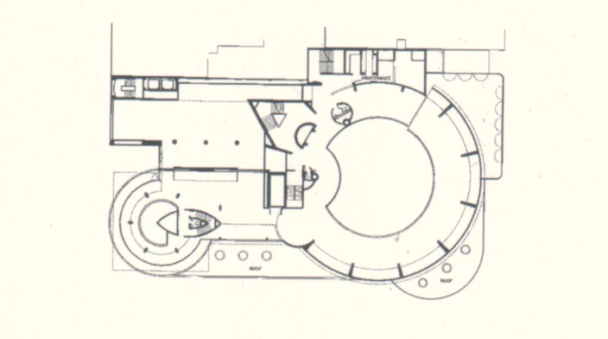 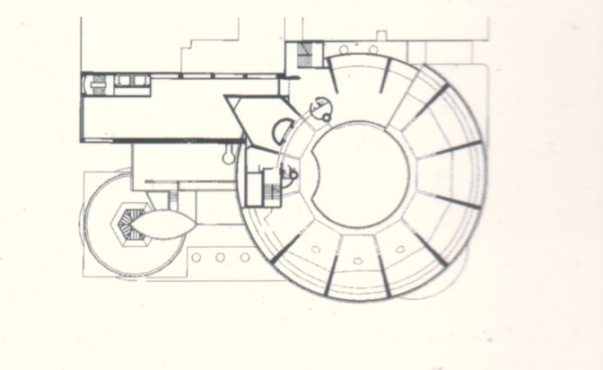 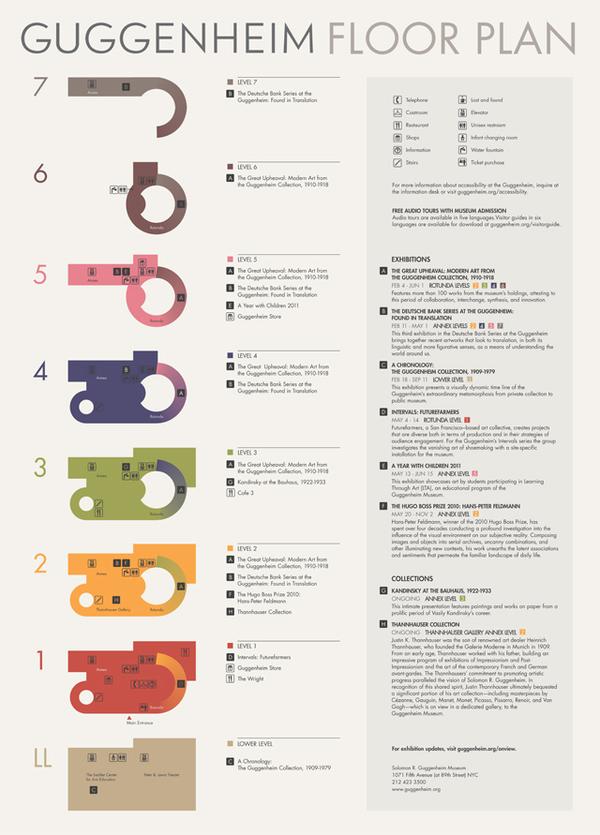 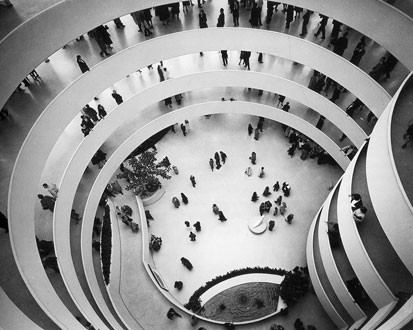 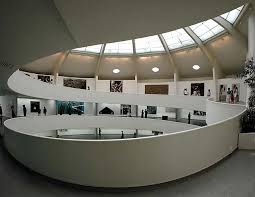 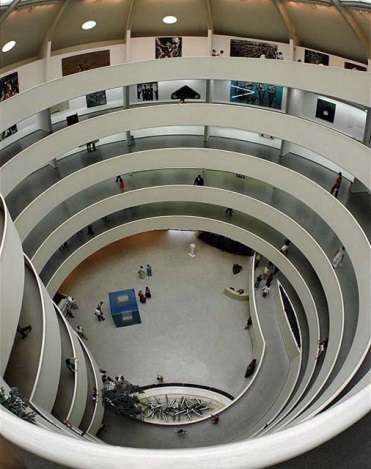 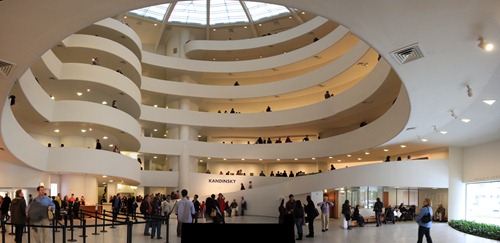 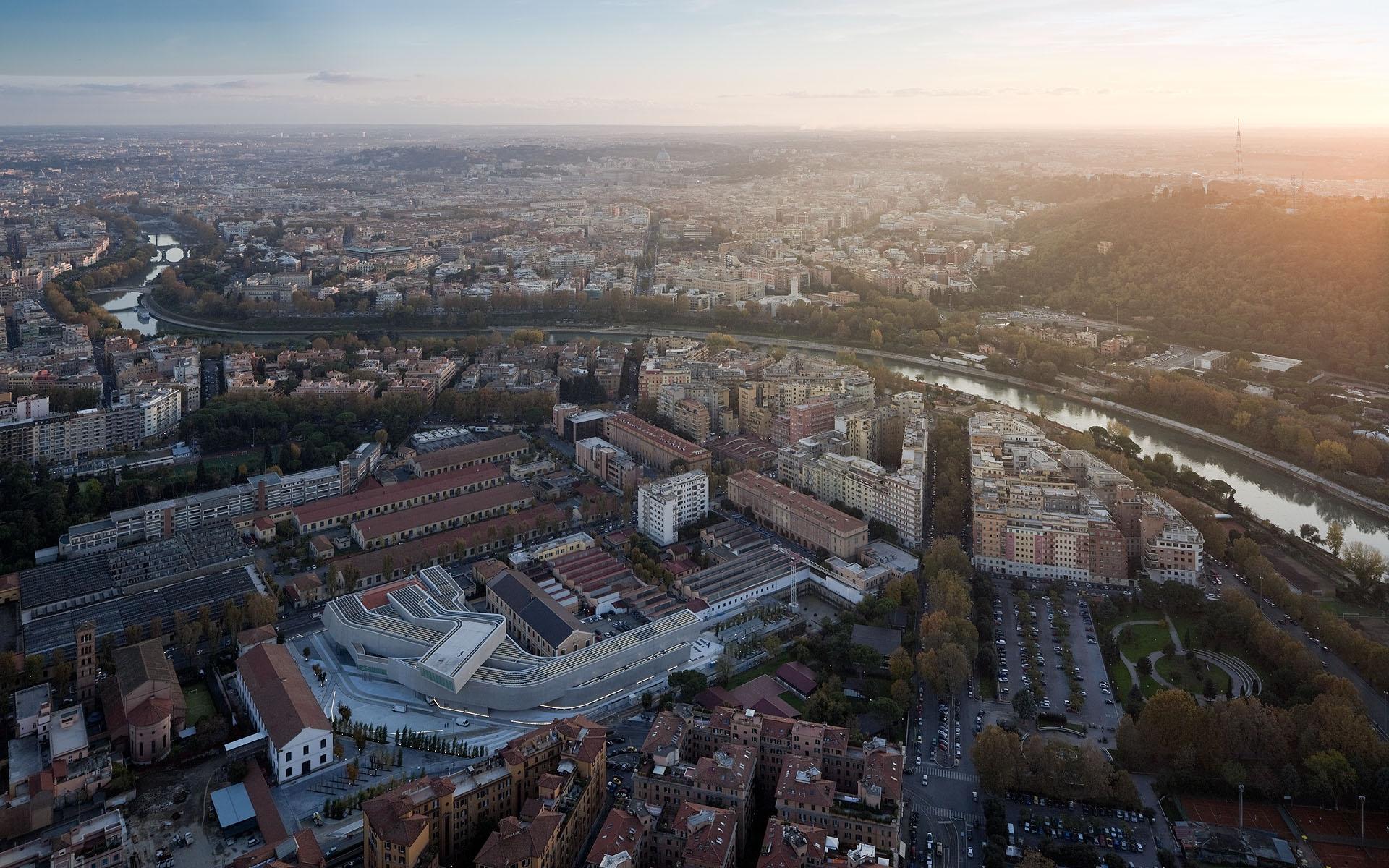 MAXXI l Zaha Hadid Roma, 1999
http://www.vitruvius.com.br/revistas/read/projetos/11.129/4043
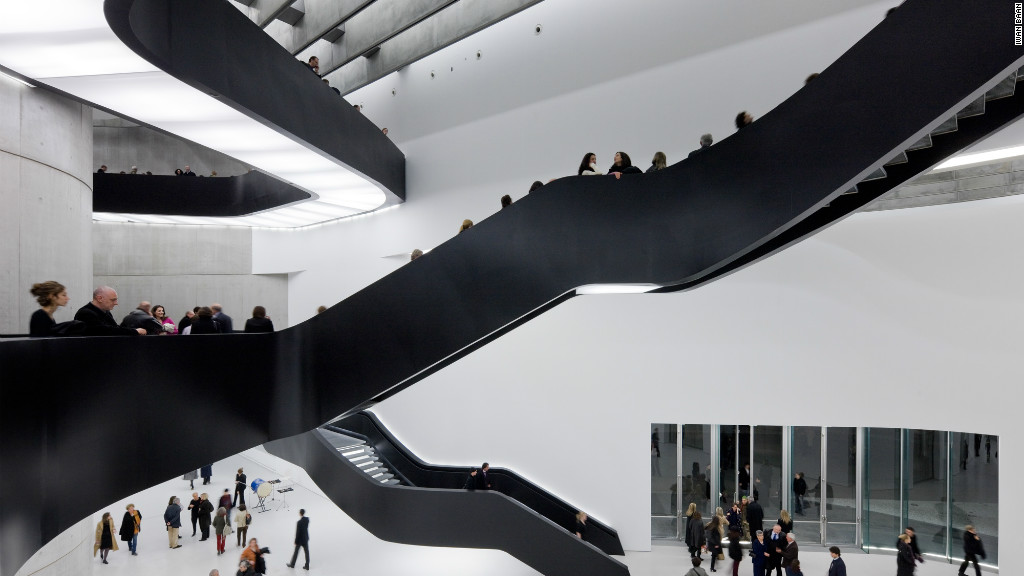 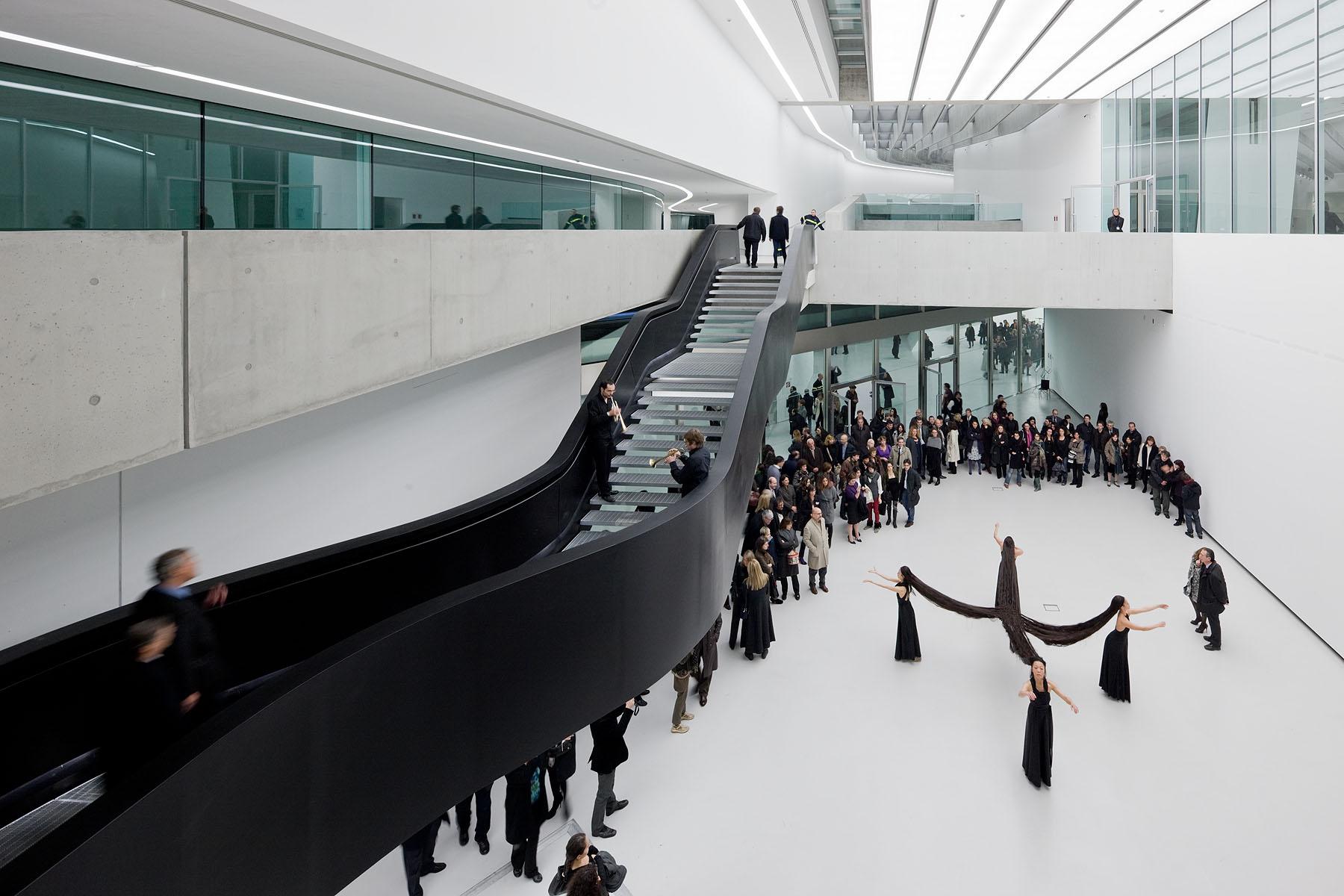 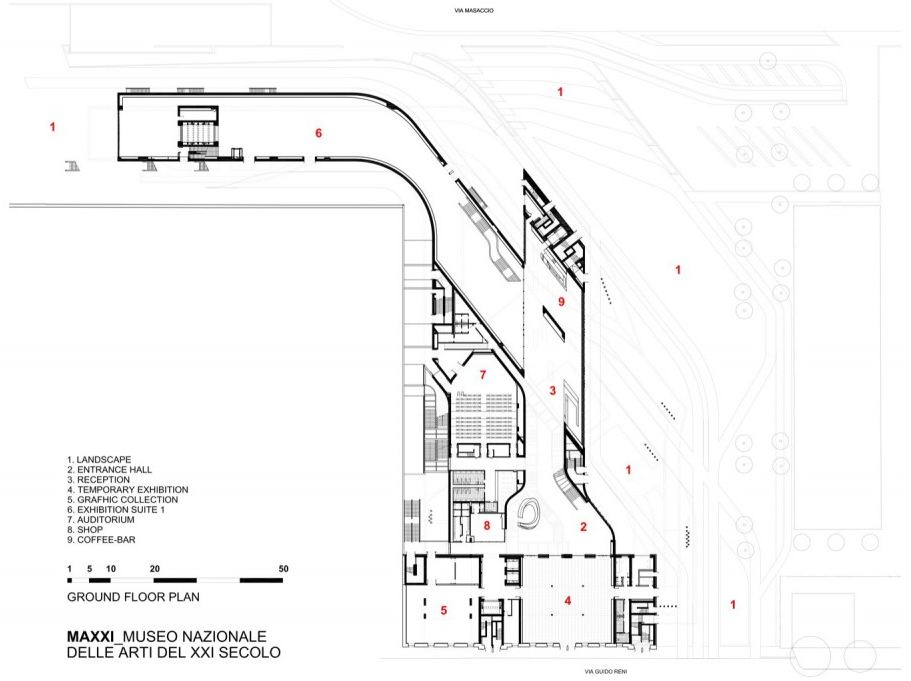 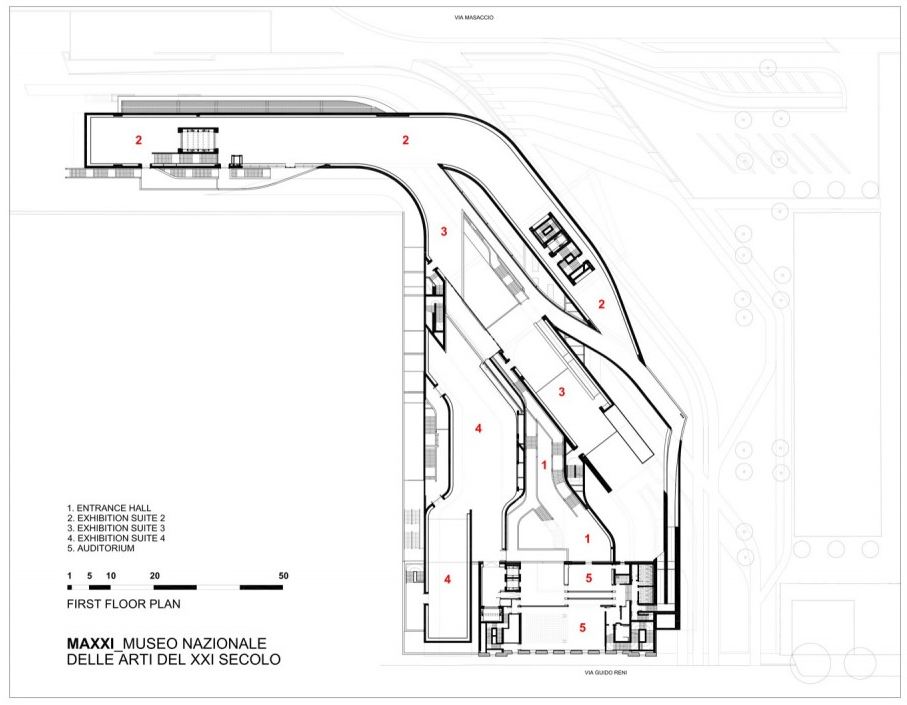 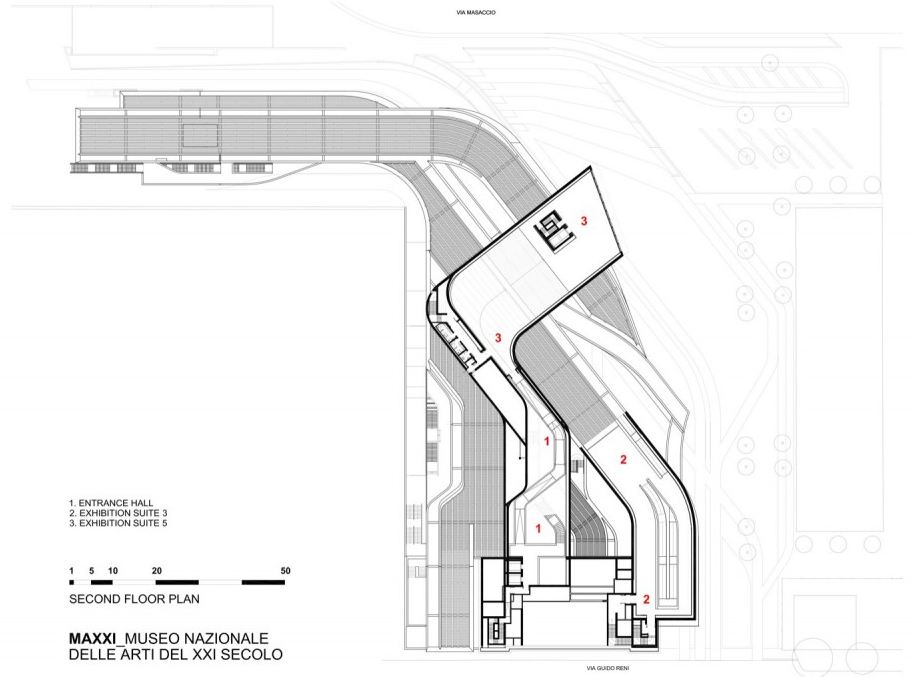 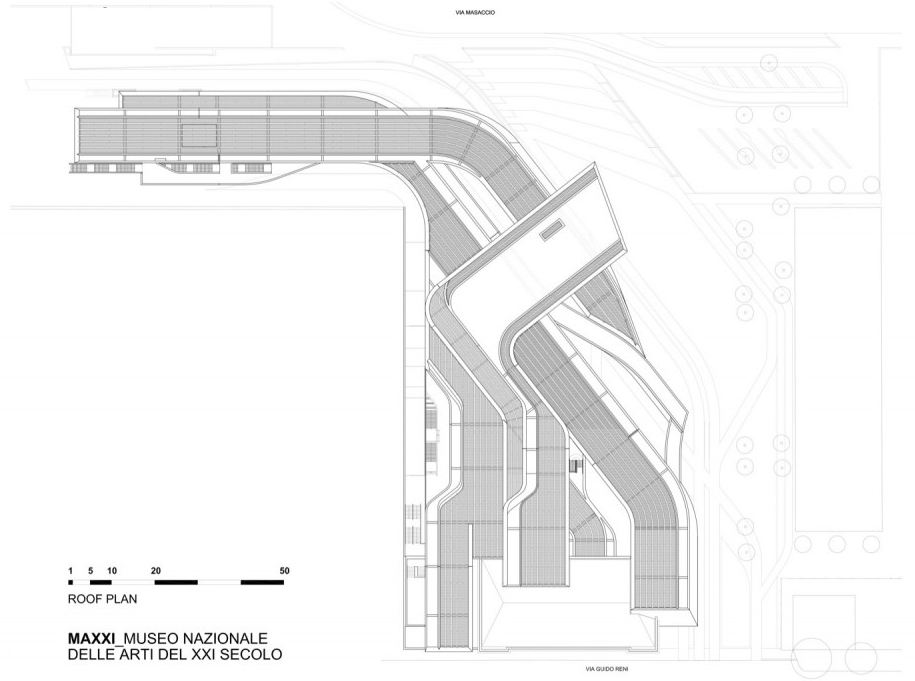 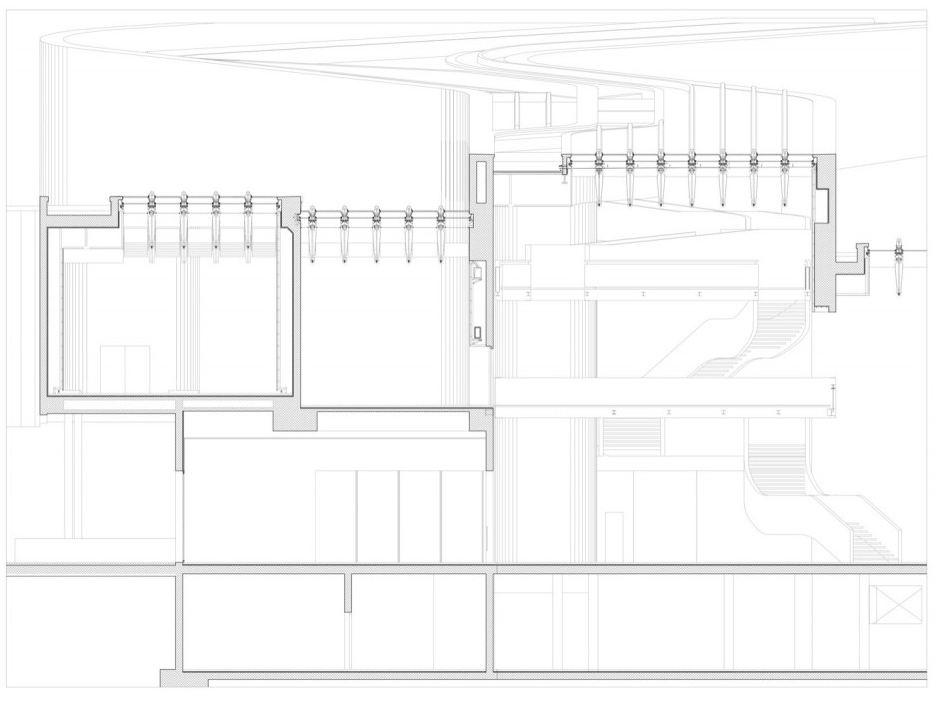 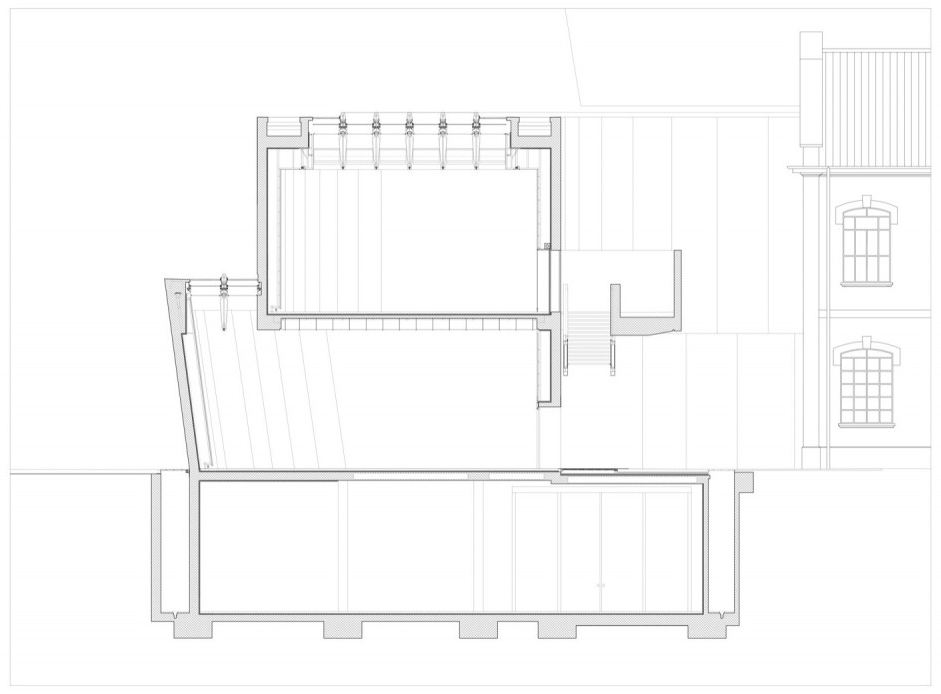 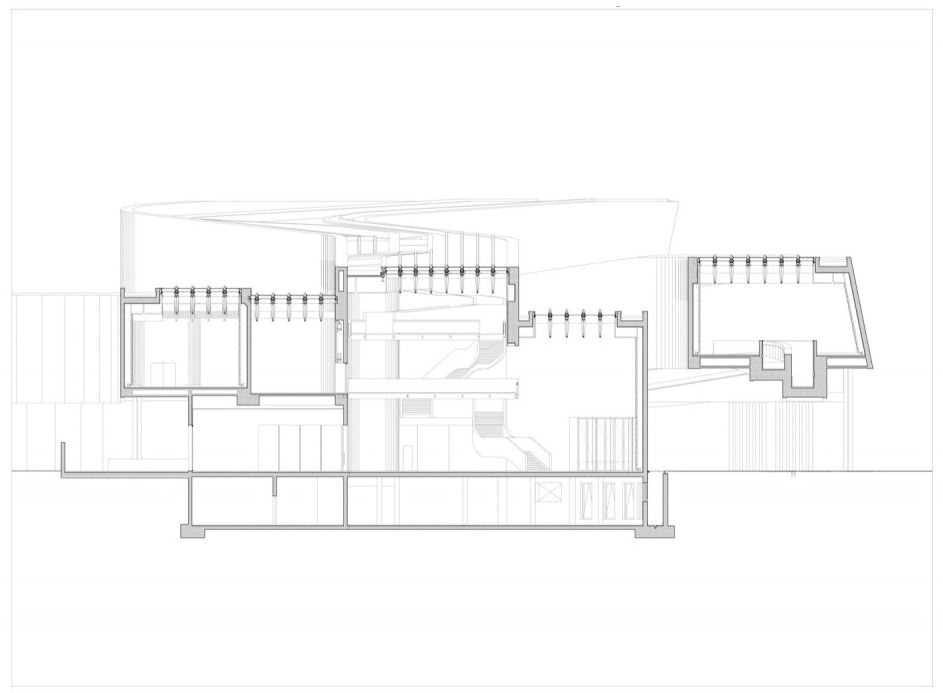 A caminho das águas 


Fontana di Trevi + La Dolce Vita
Baddeschif
Piscina das Marés
A praia e o tempo
Casa da Cascata
Casa Malaparte + Le Mépris
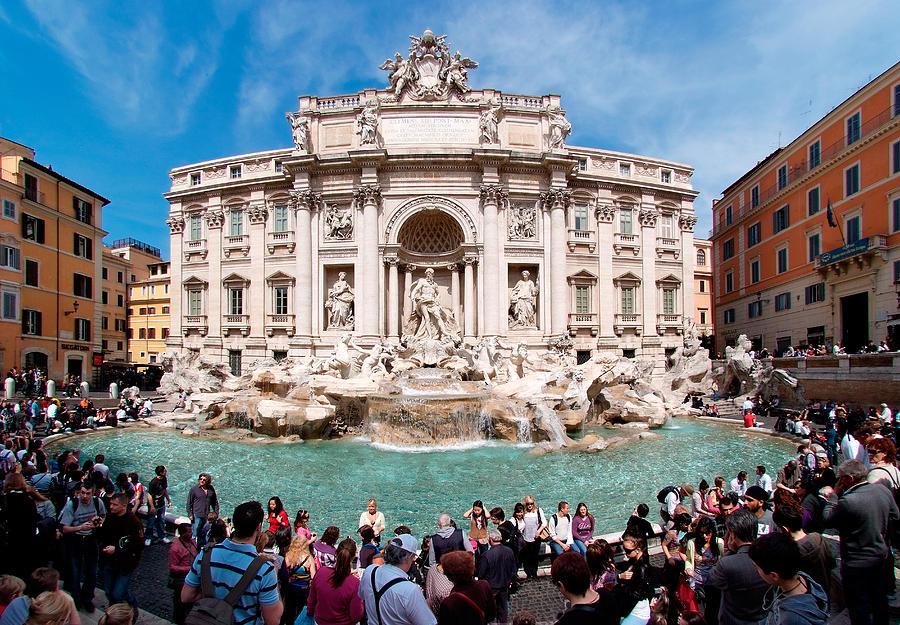 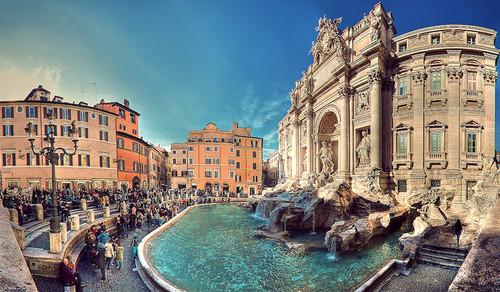 A atual Fontana di Trevi tem o seu projeto atribuído a Nicola Salvi (projeto em 1732), sob forte influência dos desenhos de Bernini, e da realização final de Giuseppe Pannini (final da construção 1762). Disponivel em:  http://virtualiaomanifesto.blogspot.com.br/2009/05/fontana-di-trevi-mais-grandiosa-das.html
Fontana di Trevi.Roma, Itália l fonte: www.friendsofart.net
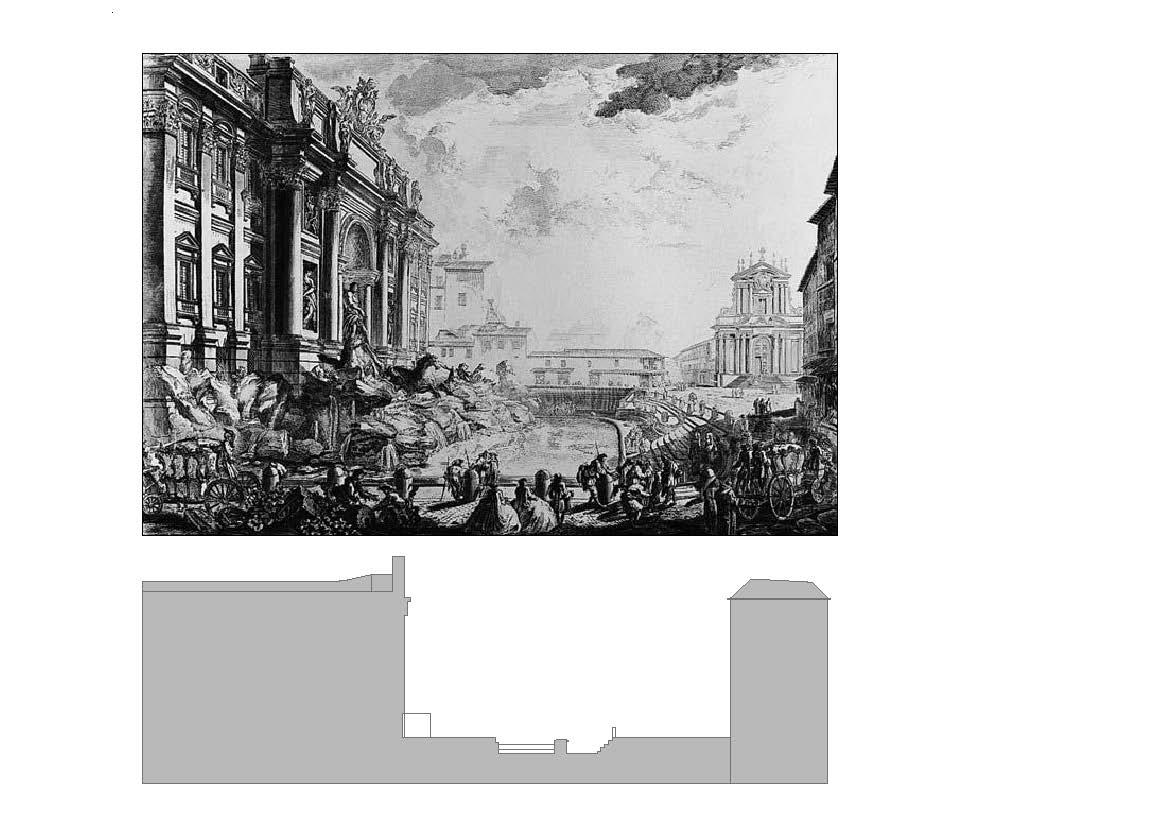 Giovanni Battista Piranesi (1720–1778). Gravura em papel. c. 1800–1807 fonte: http://www.williamtalbot.com
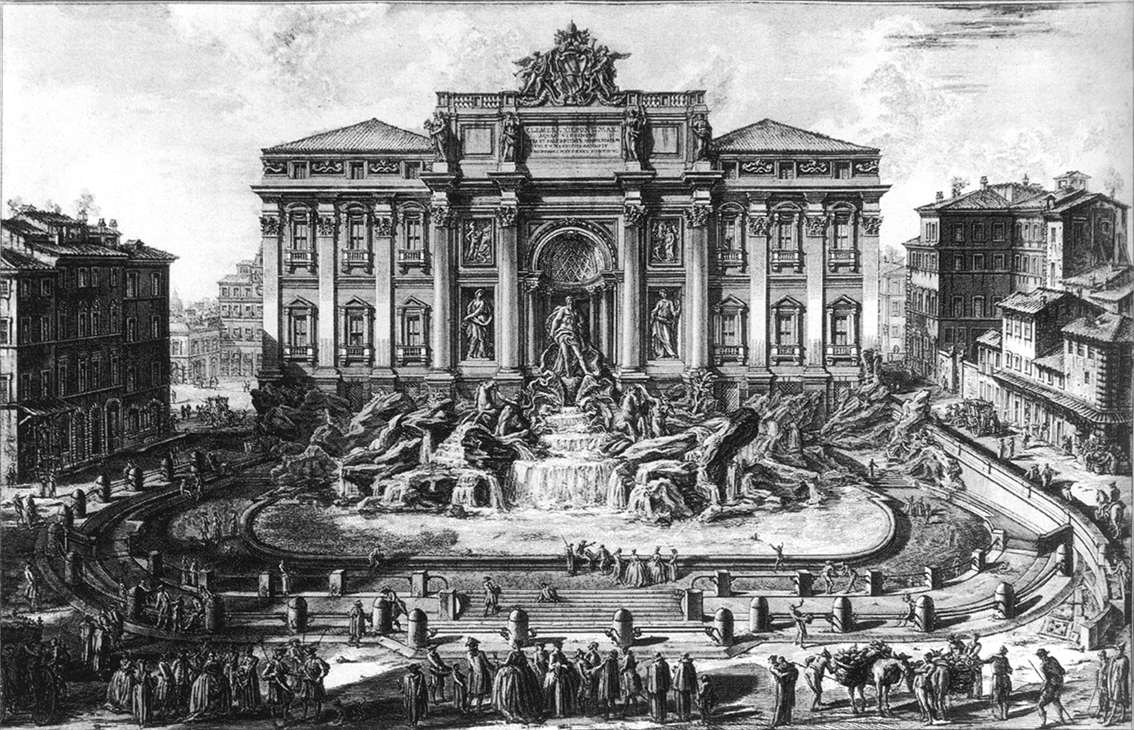 Giovanni Battista Piranesi (1720–1778). Gravura em papel. c. 1800–1807 fonte: http://www.williamtalbot.com
A Doce Vida [La Dolce Vita]

Frederico Fellini

 
1960



França, Itália
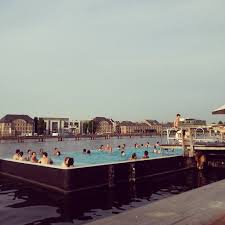 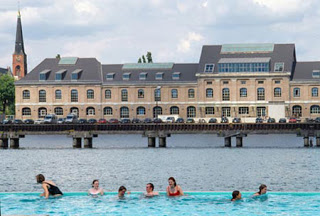 Badeschiff  l piscina publica flutuante no rio Spree l Berlim l  2002/2004
AMP Arquitetos (Teneriffe) Gil Wilk e Susanne Lorenz.  
Badeschiff ("navio de banhos")
Como una primera gota de agua limpia, la piscina reabre la perspectiva de nadar en el Spree. Con esta idea, el proyecto retoma una vieja tradición. Hacia finales del siglo XIX existían quince piscinas privadas a lo largo del Spree, de ellas cuatro en el sector comprendido entre JAnnowitzbrücke y estanques que eran llenados con agua limpia llamados Badeschiffe (barco-baños). La contaminación creciente desde finales del siglo XIX debido al desarrollo industrial de la ciudad condujo, finalmente, a la clausura de los baños antes de la Primera Guerra Mundial.(…) La embarcación para el baño es conocida como Schubleichter (embarcación mediana de transporte común en el río Spree), la cual se transforma en una piscina. Las partes superiores de la embarcación se retiran y se instala un nuevo perfil como nuevo contorno.

http://www.bienalesdearquitectura.es/index.php/es/proyecto?obra=08BE-09
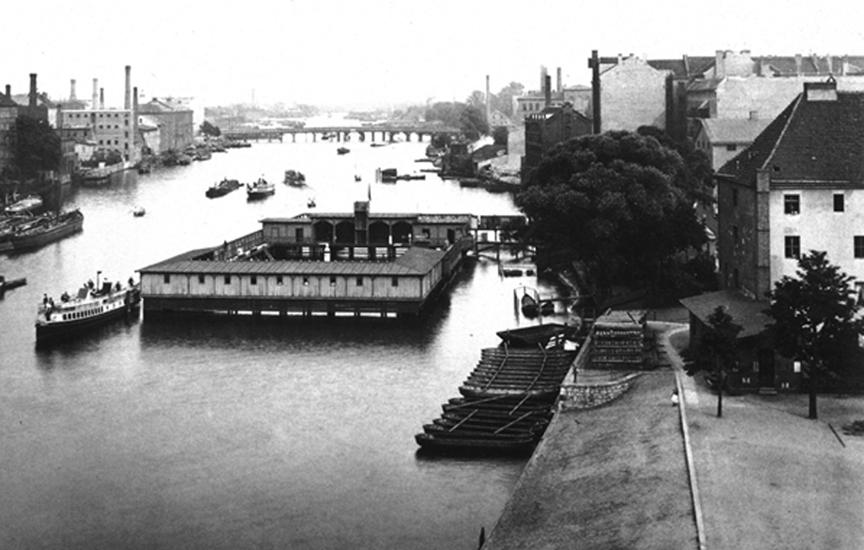 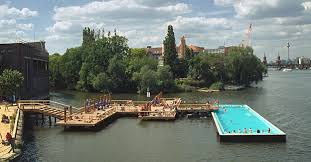 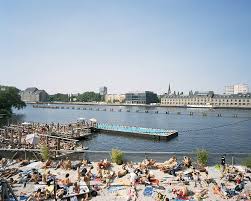 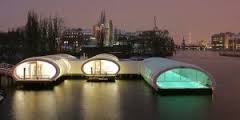 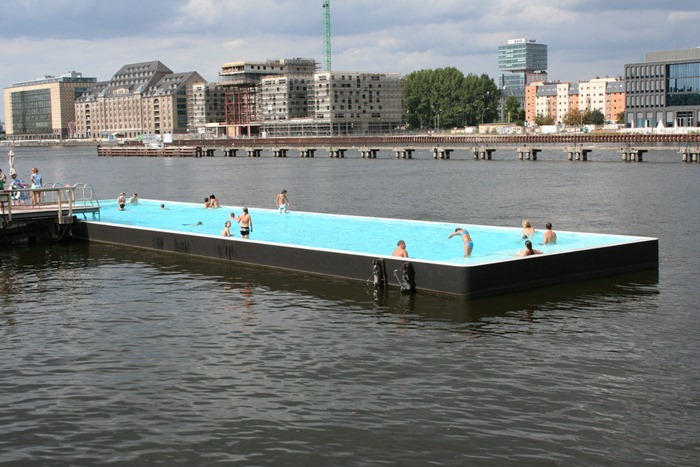 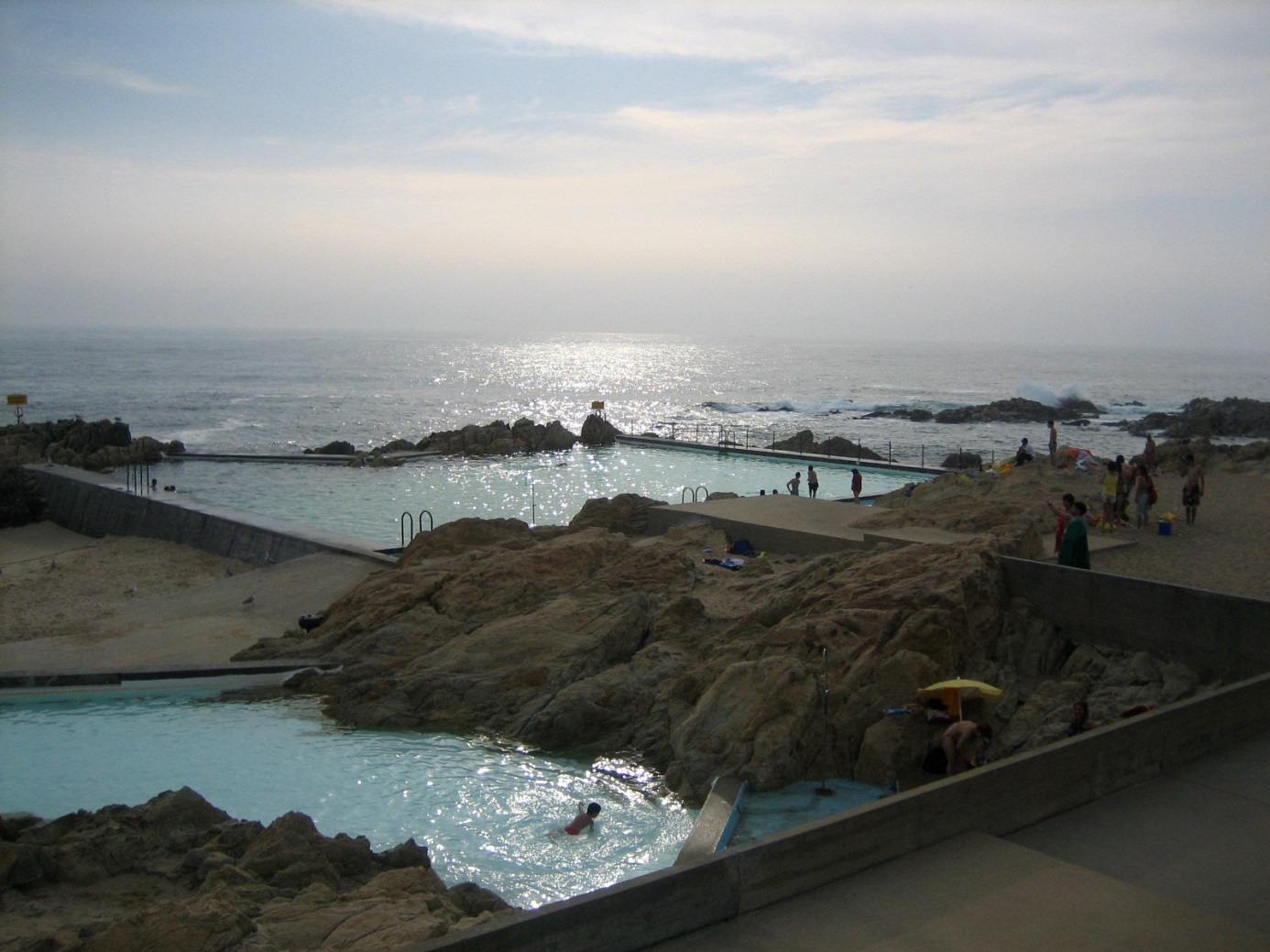 Piscina das Marés l Alvaro Siza l Matosinhos l1966

Complexo de Piscinas de Leça l Fonte: http://www.archdaily.com.br/br/01-115453/classicos-da-arquitetura-leca-swimming-pools-slash-alvaro-siza
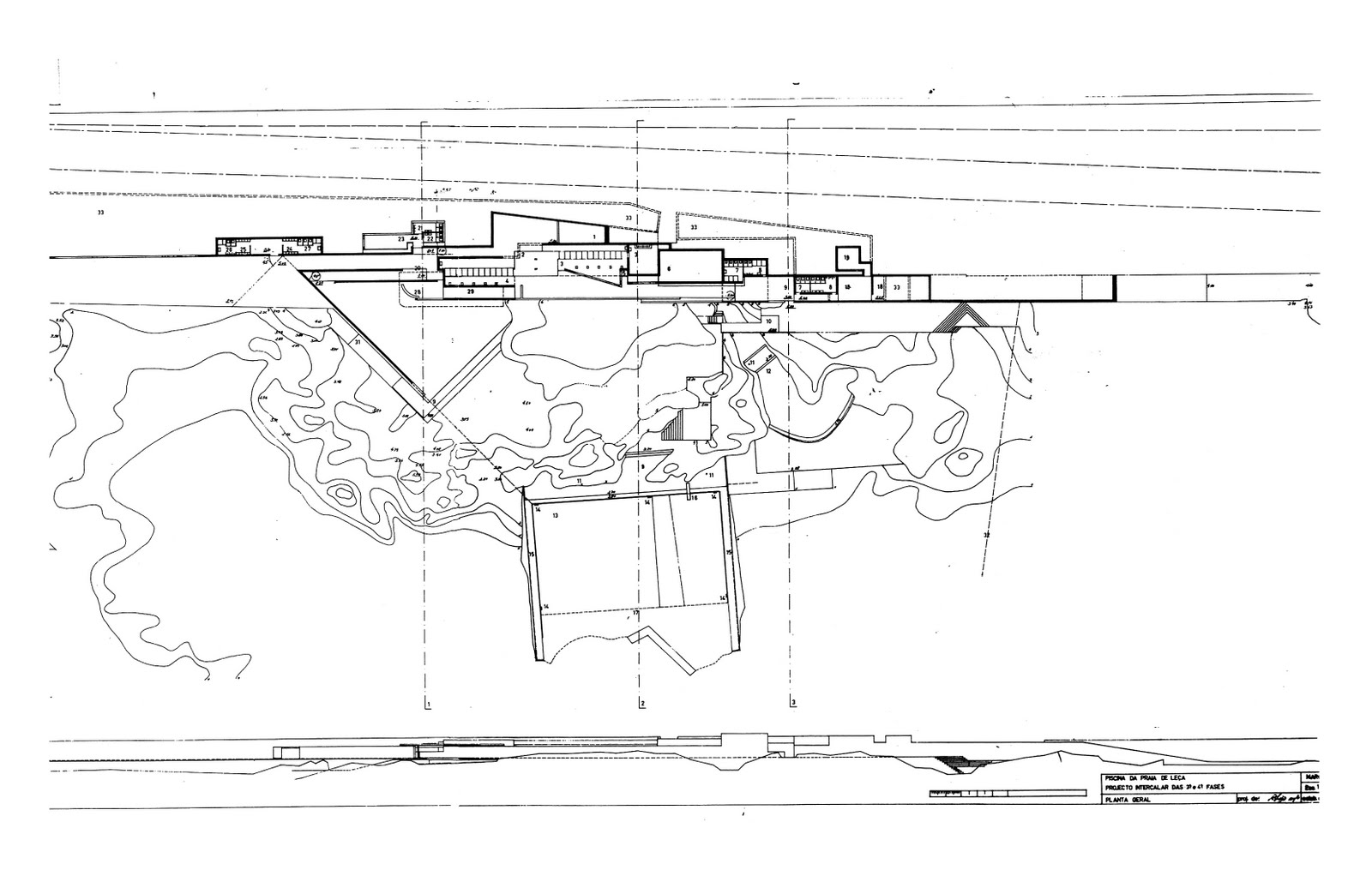 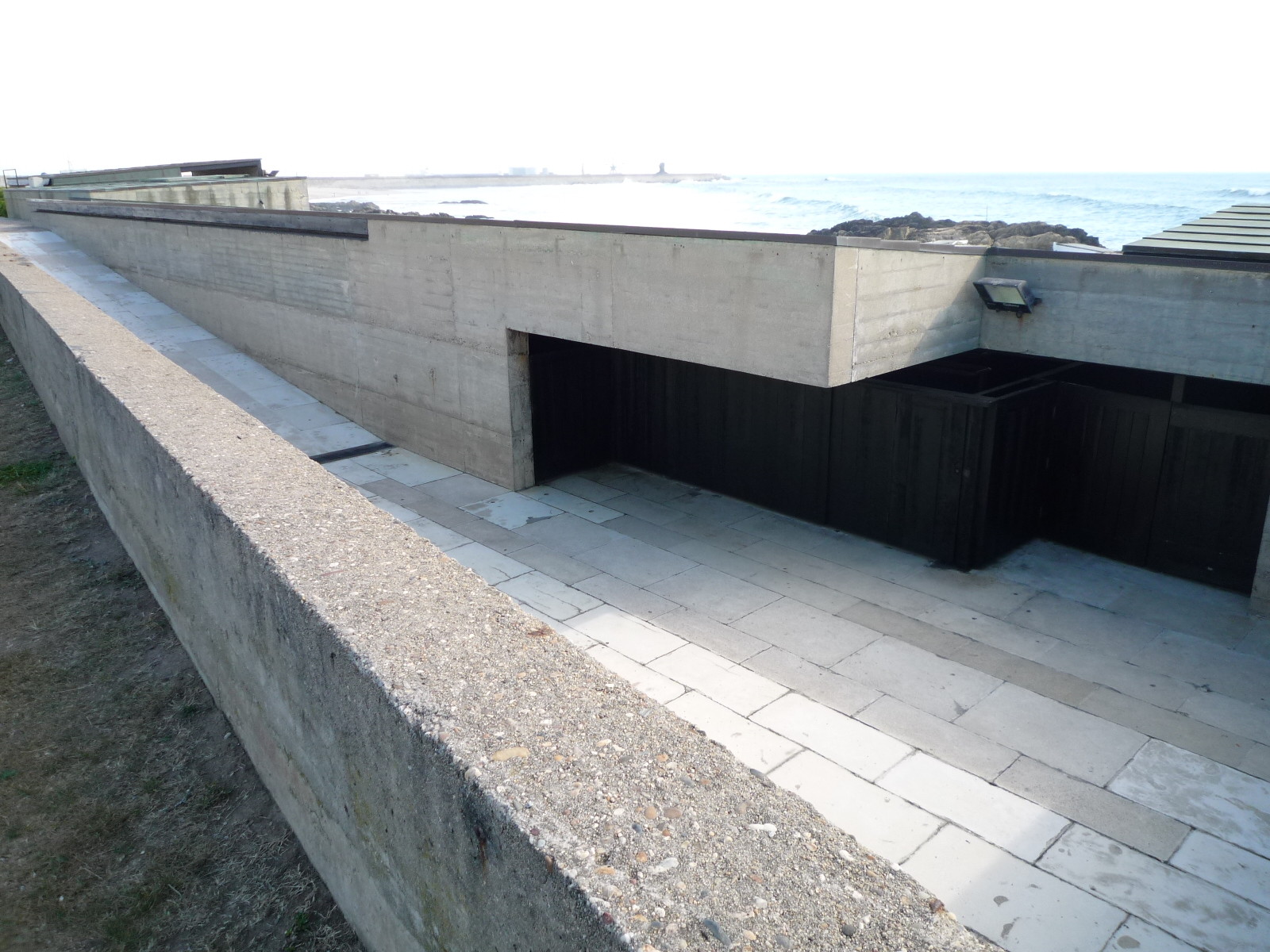 http://www.archdaily.com.br/br/01-115453/classicos-da-arquitetura-leca-swimming-pools-slash-alvaro-siza
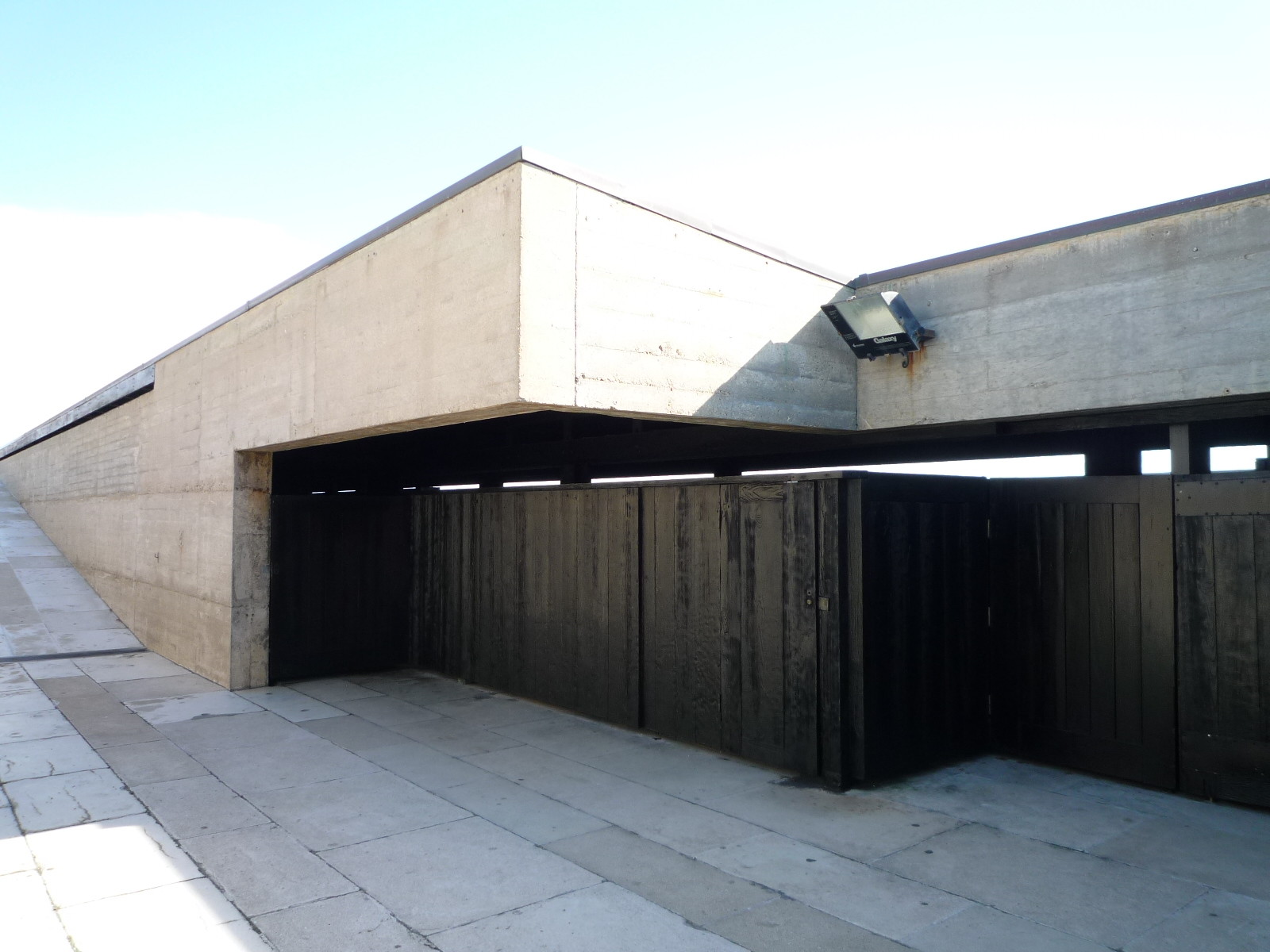 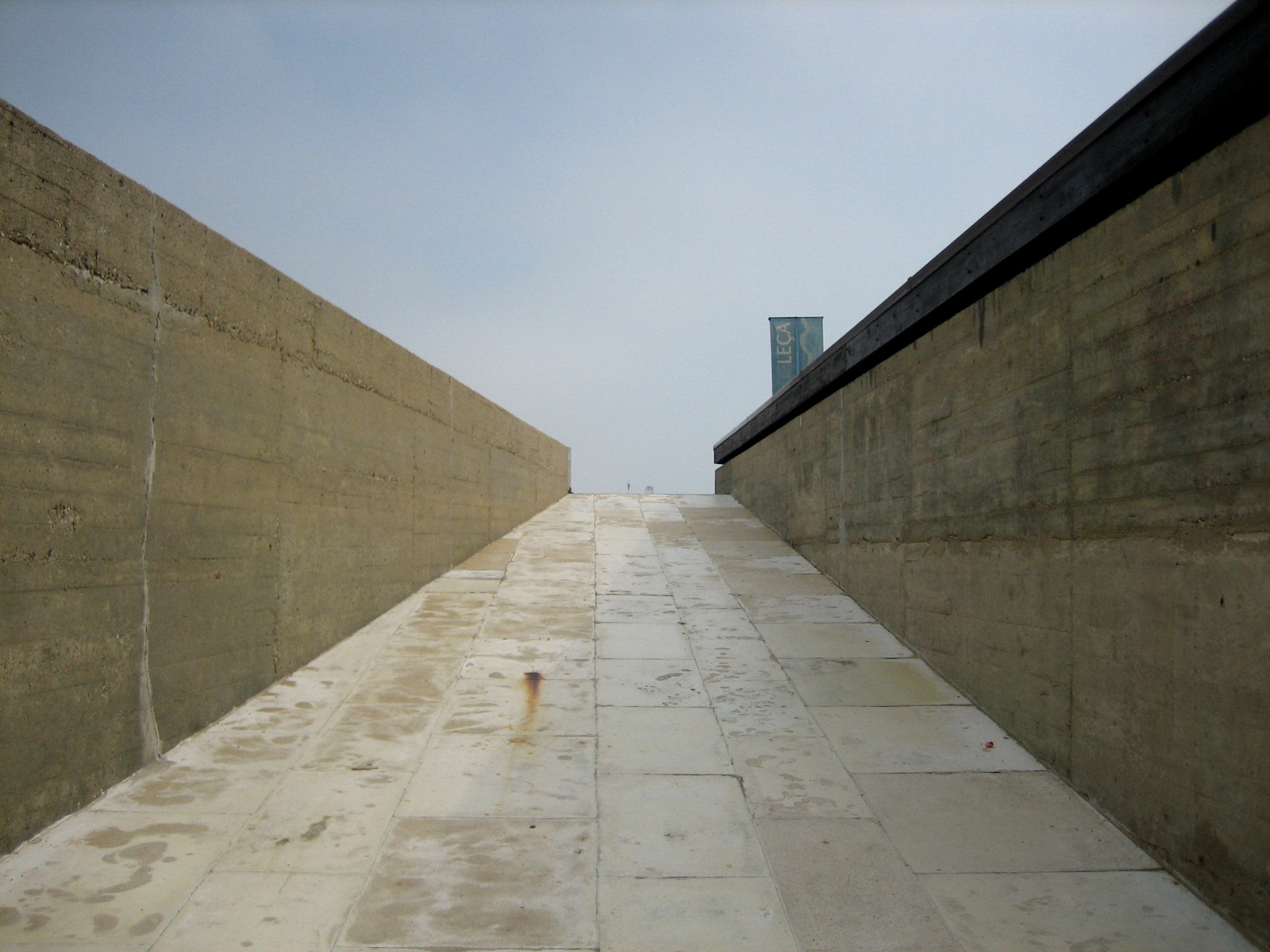 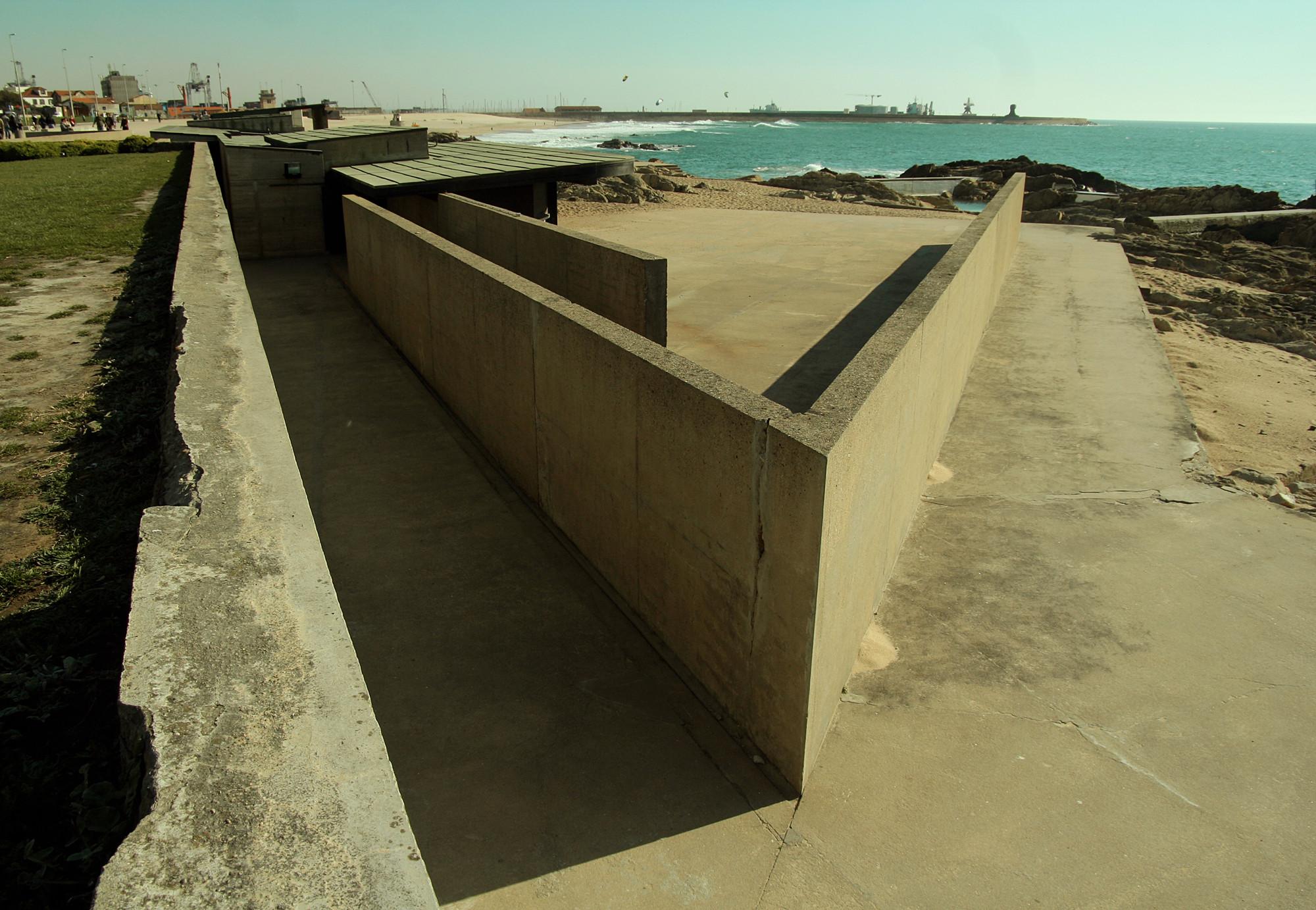 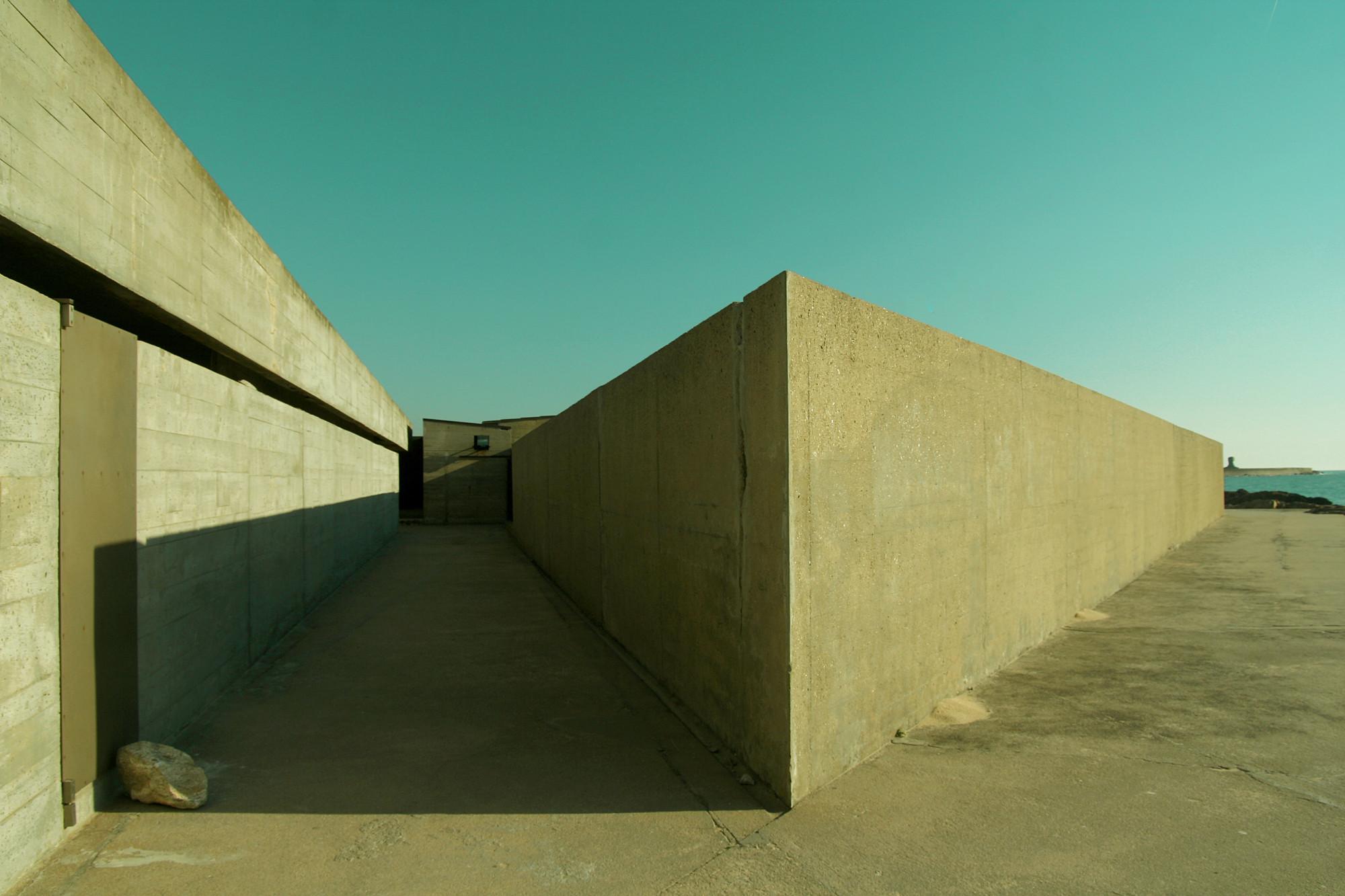 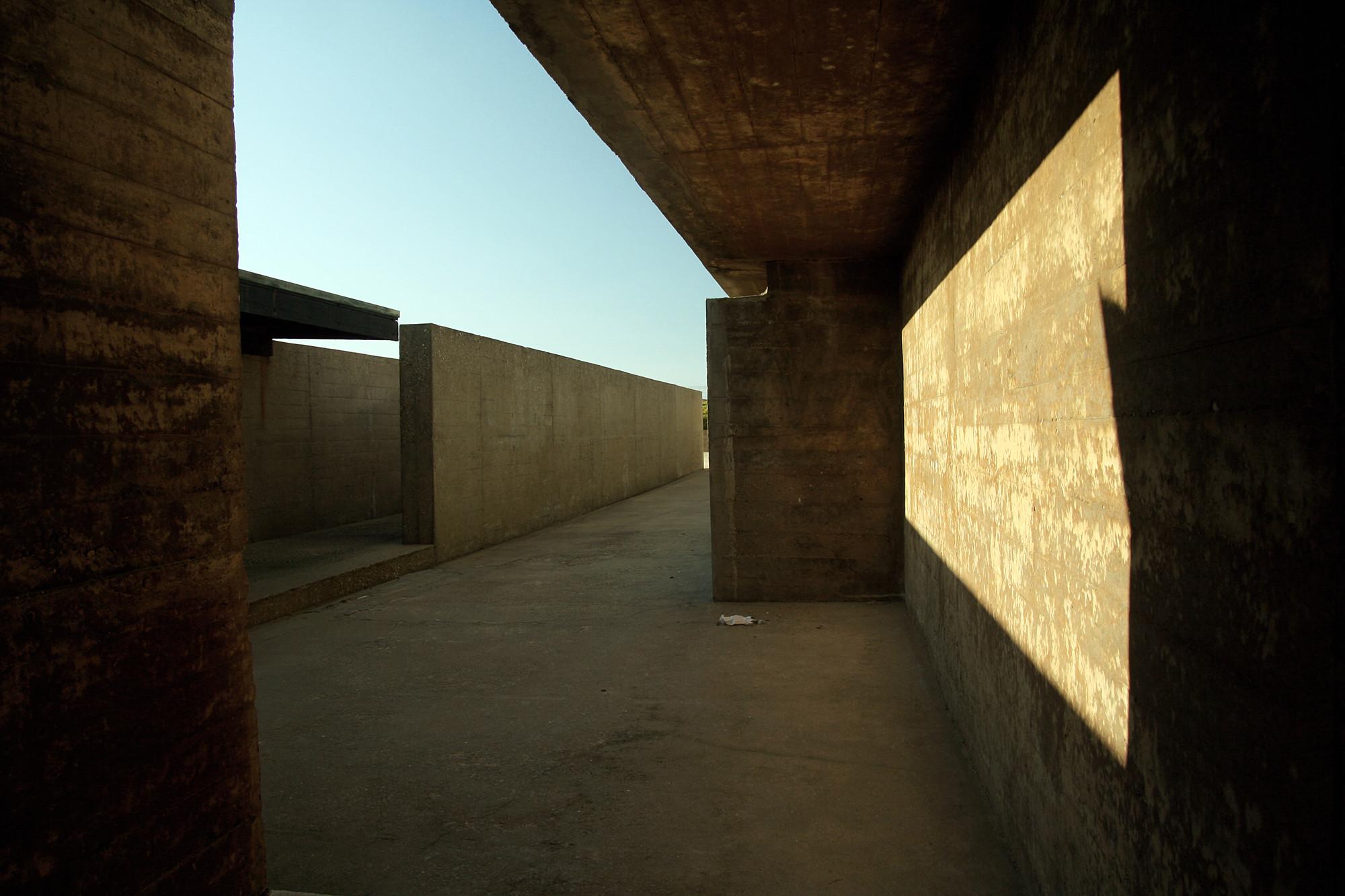 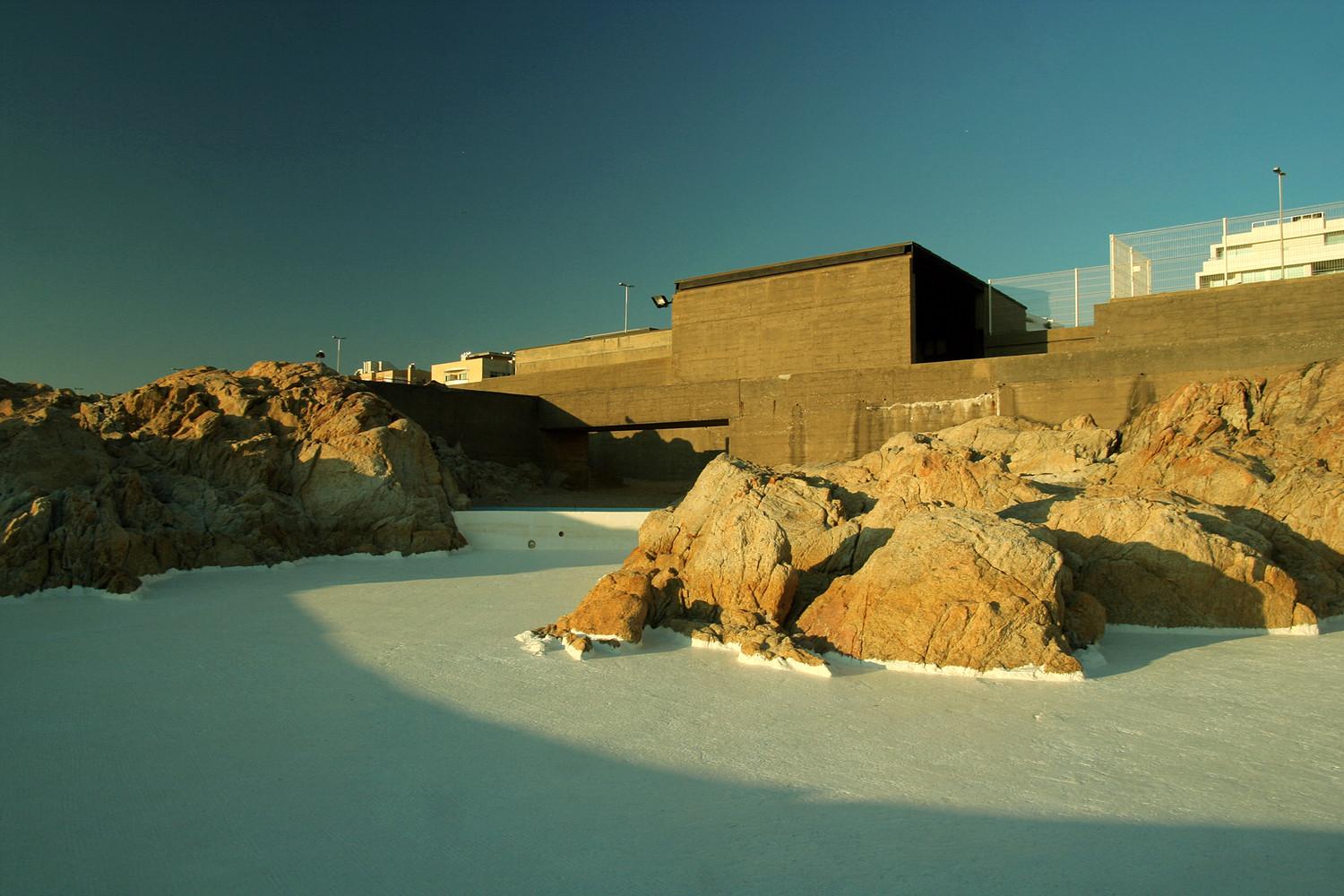 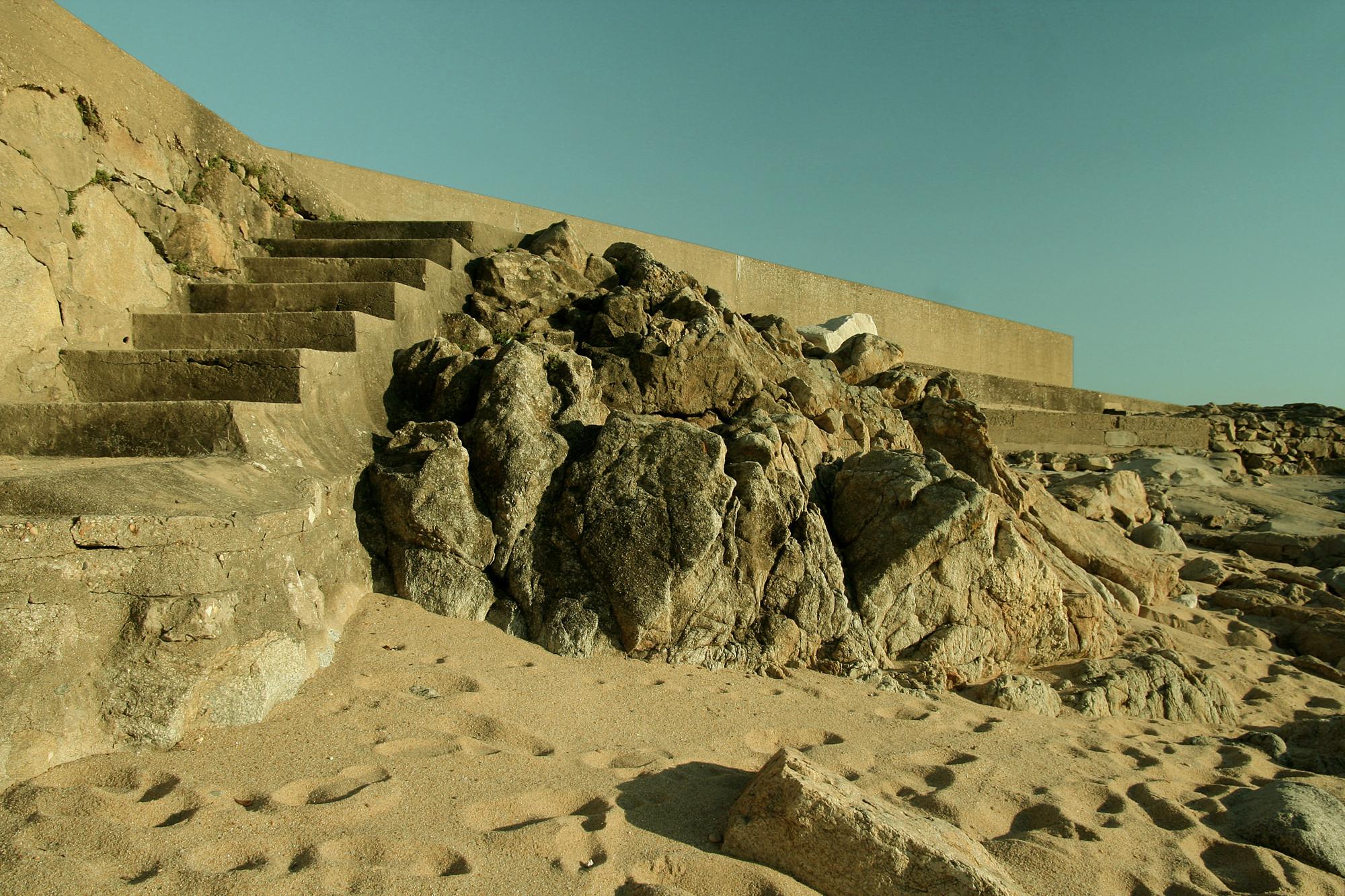 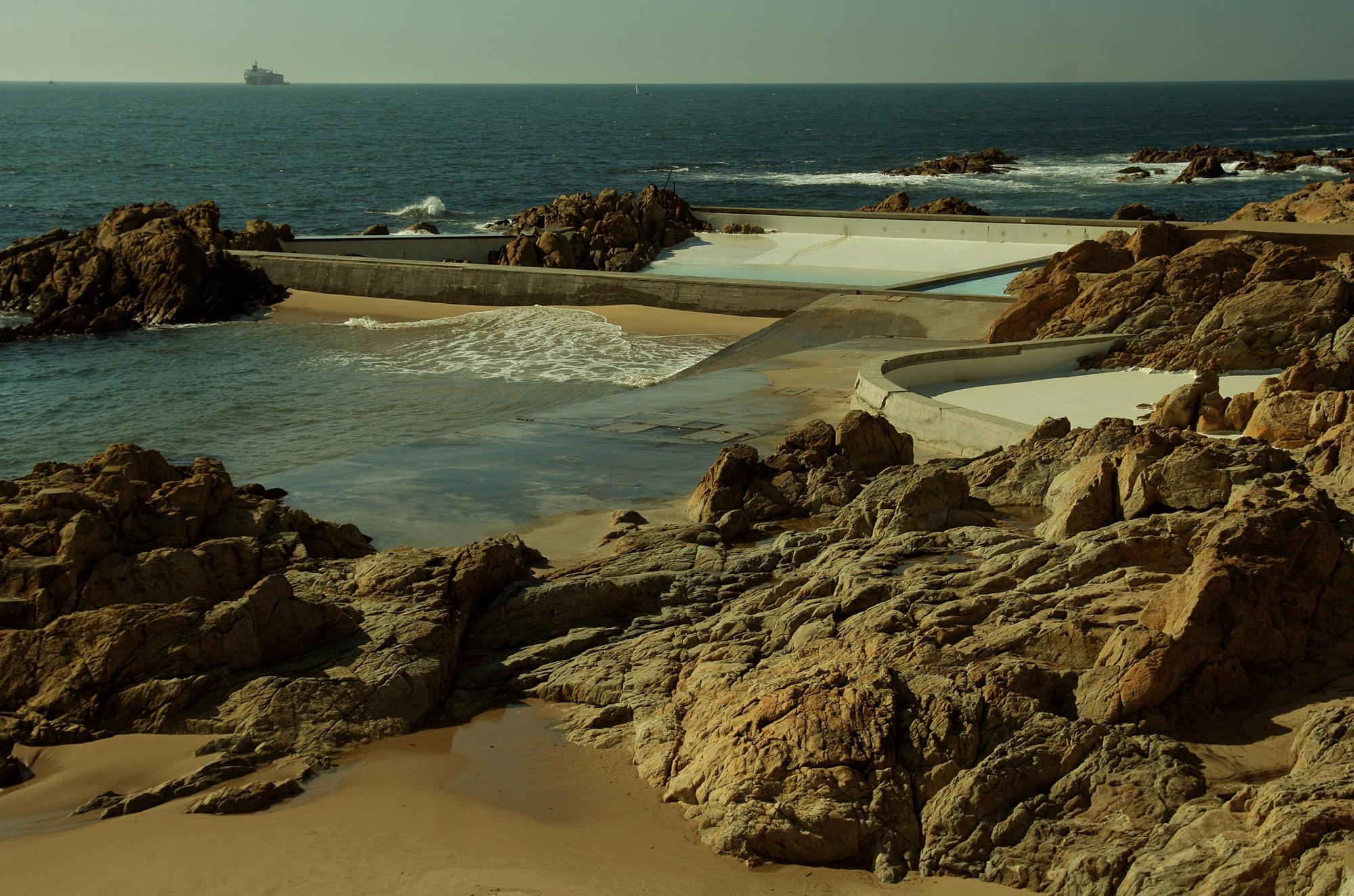 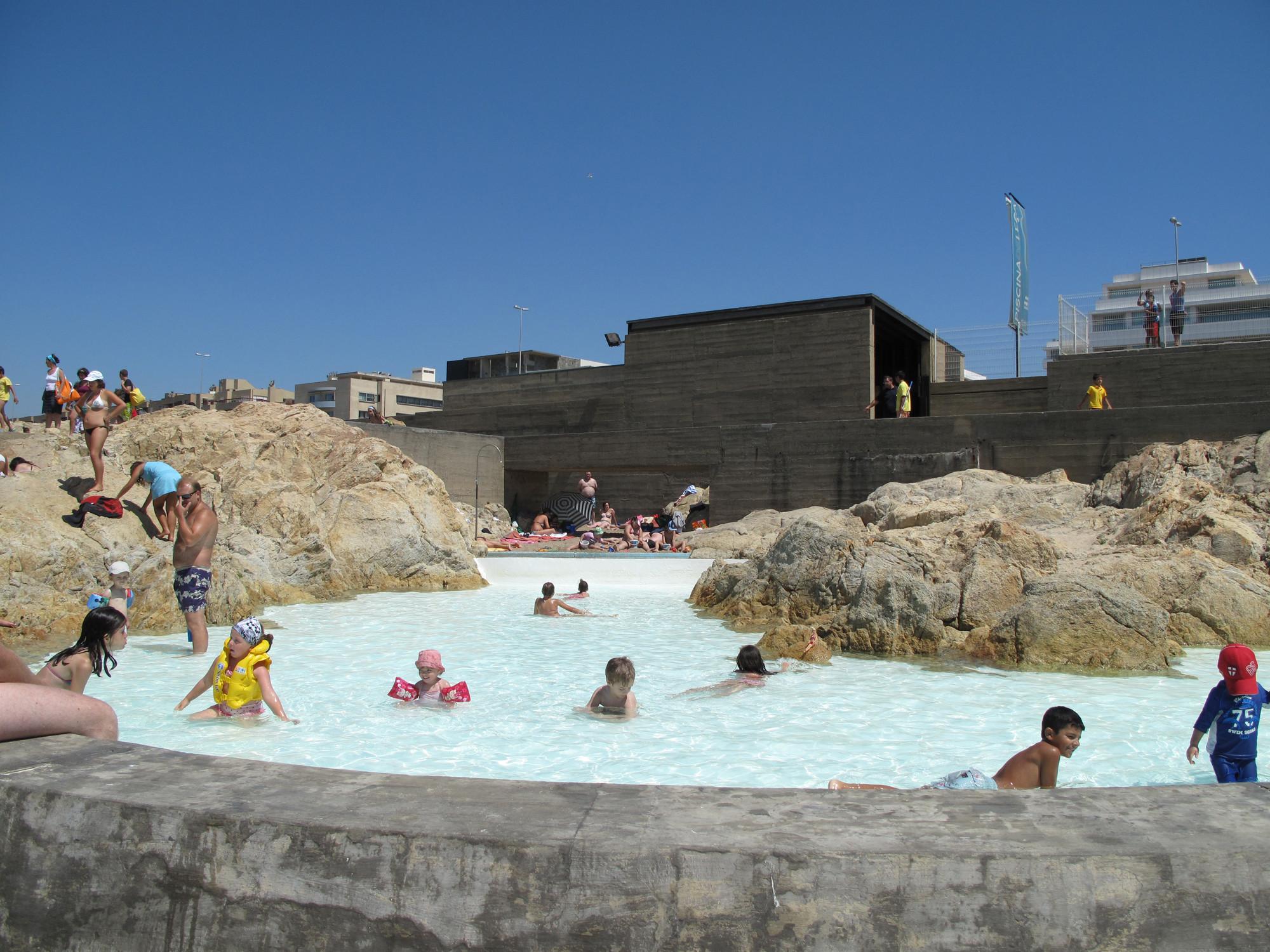 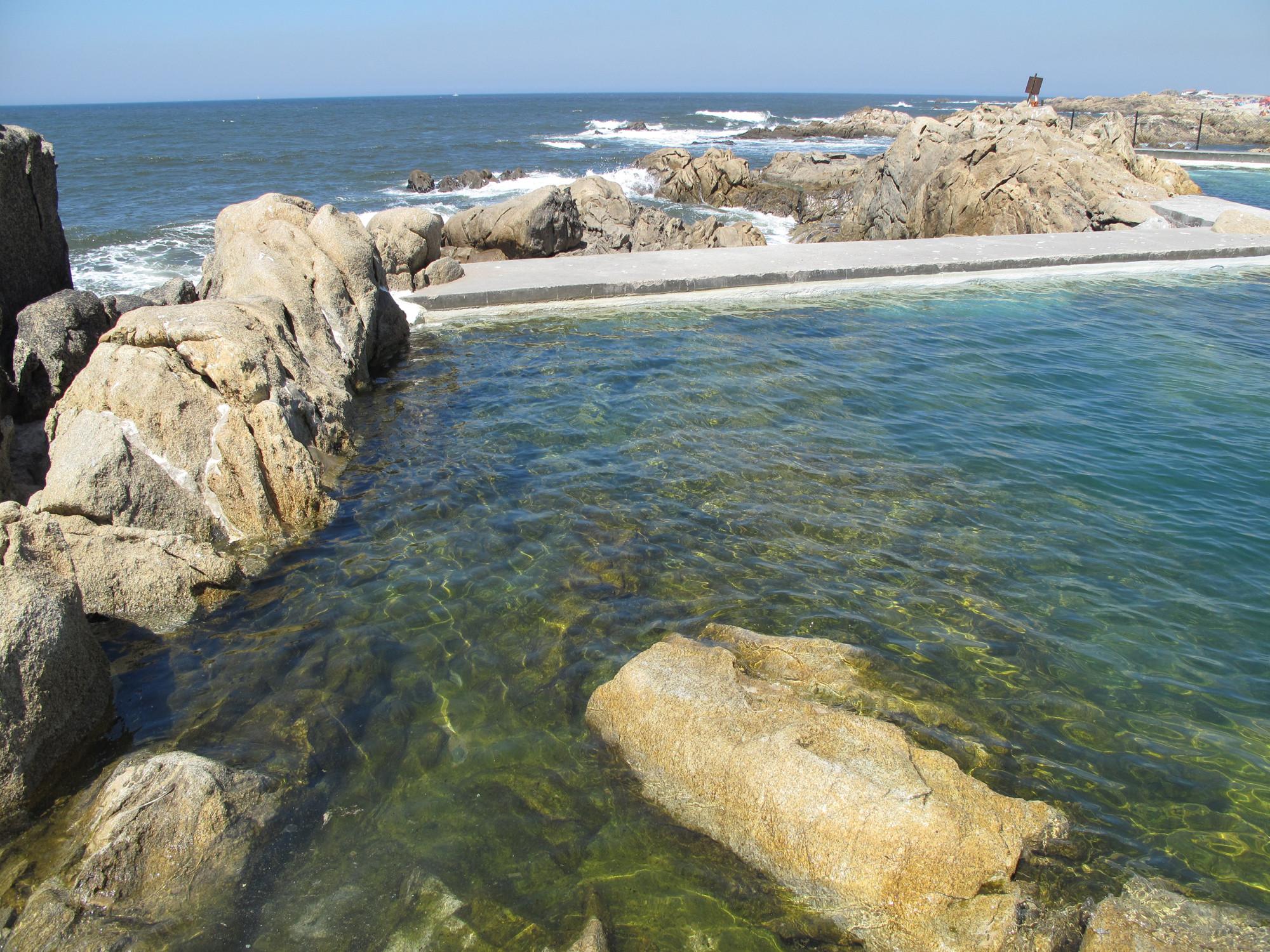 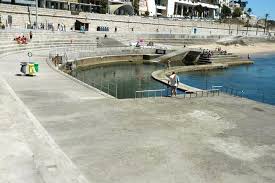 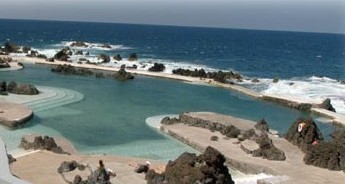 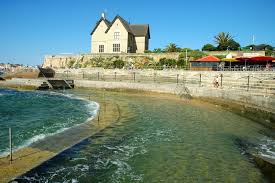 Piscina Oceânica de Cascais Alberto Romano e de Porto Moniz
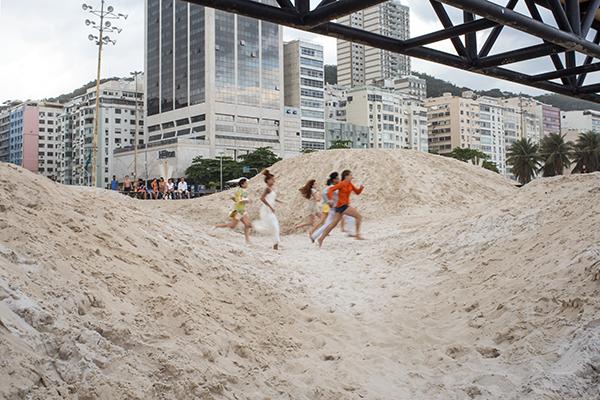 9º Edição do TEMPO_FESTIVAL - Festival Internacional de Artes Cênicas Rio de Janeiro

“a praia e o tempo” 2018

instalação do artista e arquiteto brasileiro Pedro Varella com performances criadas pela coreógrafa francesa Julie Desprairies.
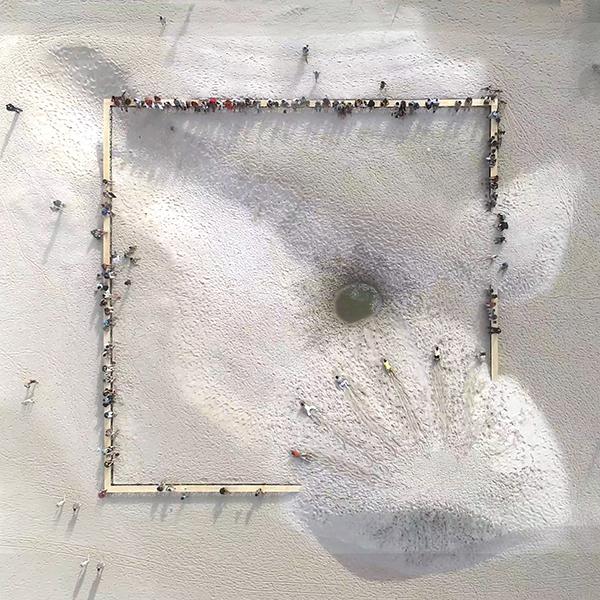 https://www.grua.arq.br/projetos/tempo-festival
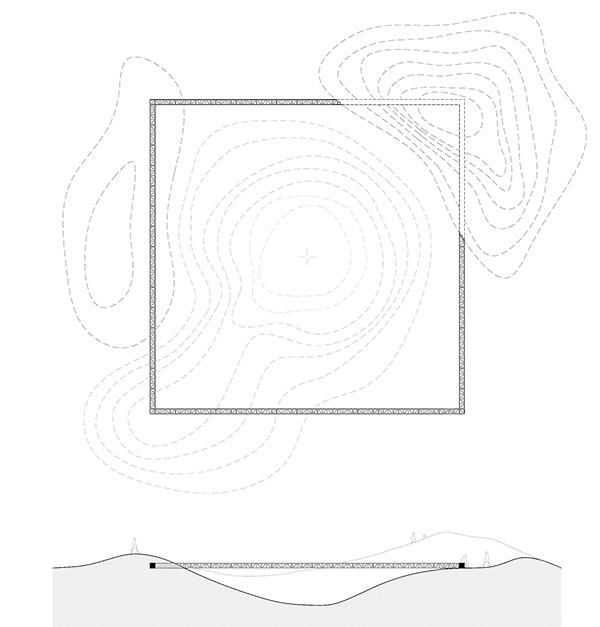 Treliça metálica, dimensão: 31 x 31m h=50 cm
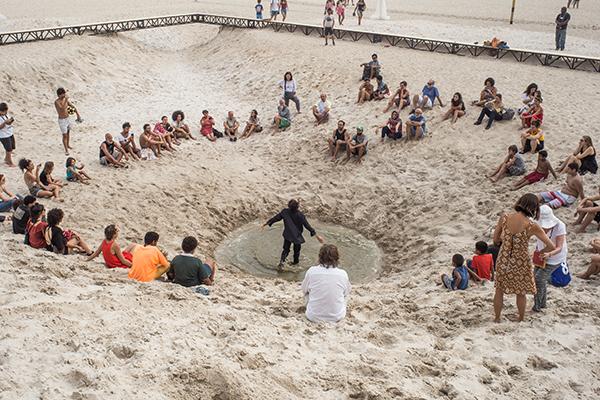 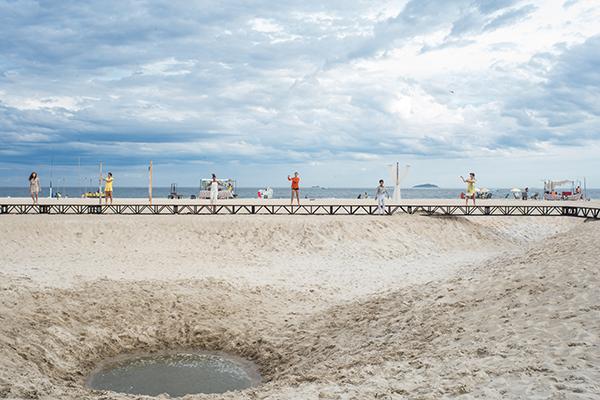 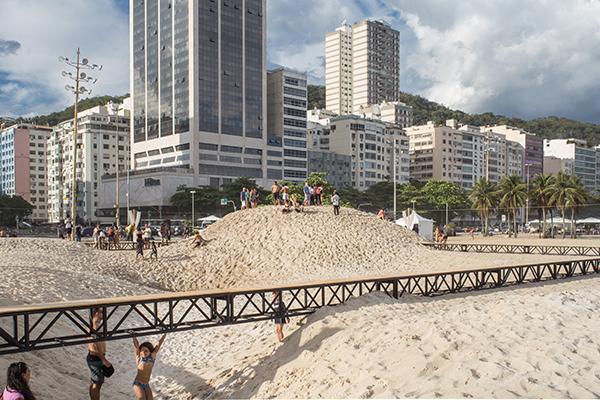 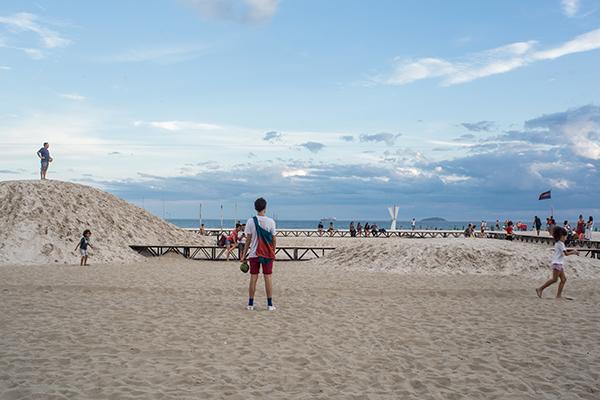 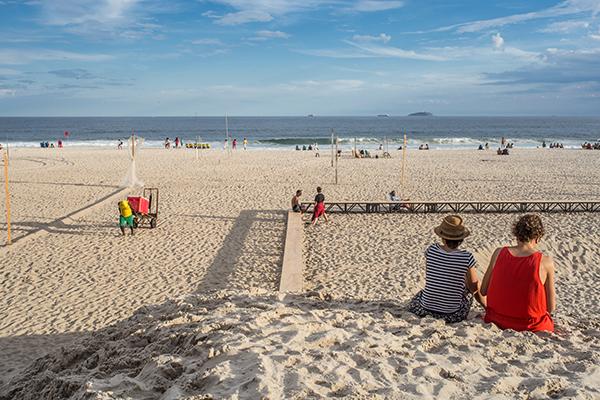 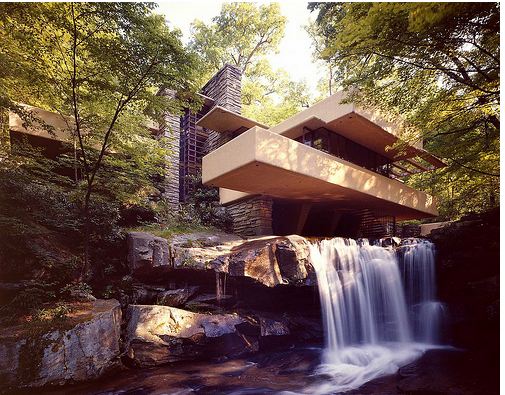 Casa da Cascata l Frank Lloyd Wright l 1939 l Pennsylvania
http://www.archdaily.com.br/br/01-53156/classicos-da-arquitetura-casa-da-cascata-frank-lloyd-wright/53156_53160
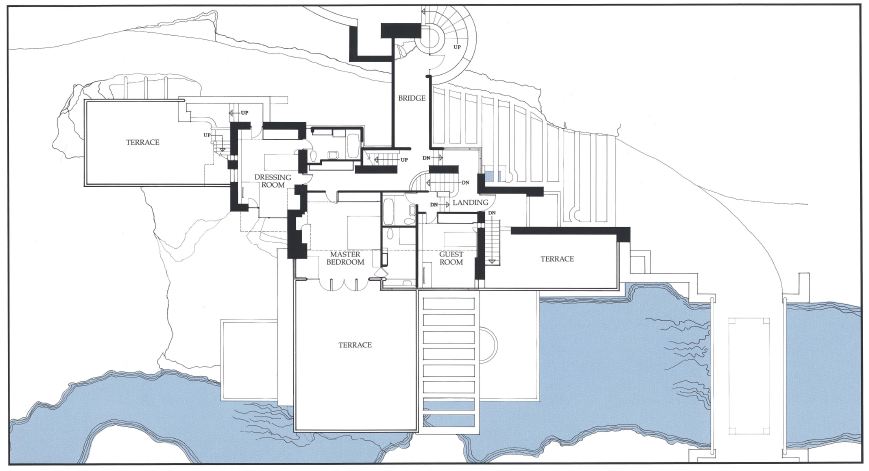 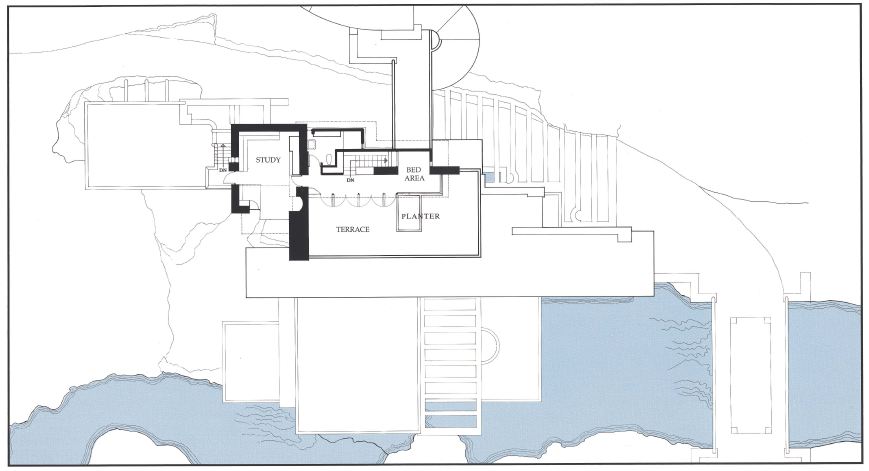 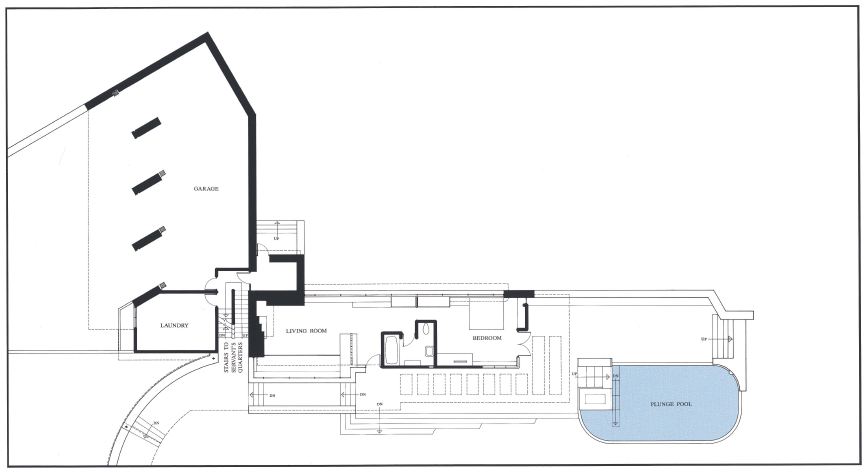 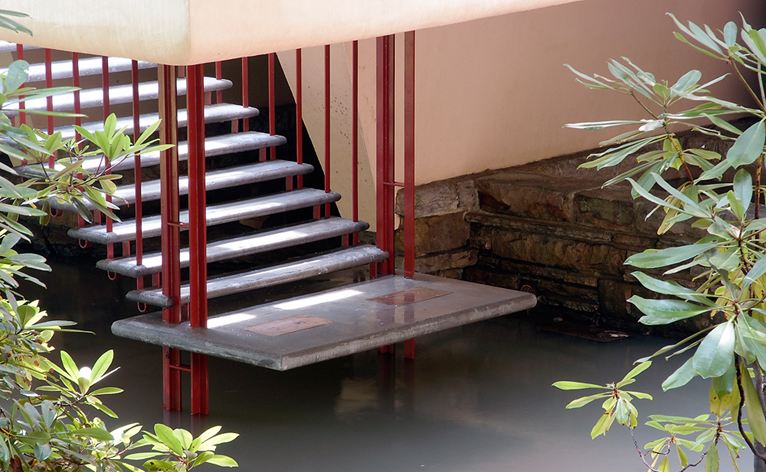 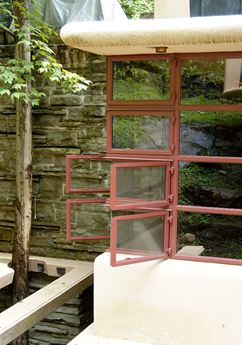 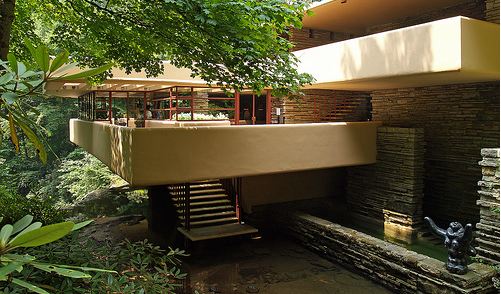 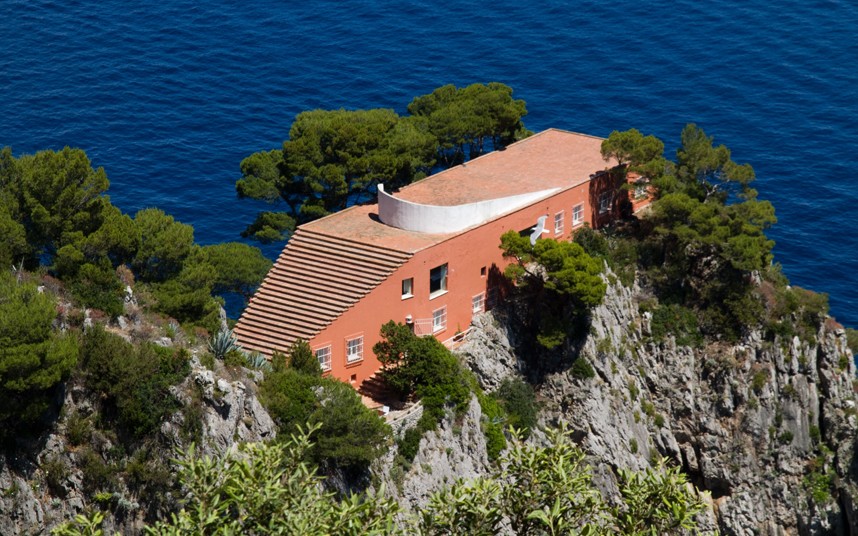 Casa Malaparte l 1937 l Adalberto Libera e Curzio Malaparte
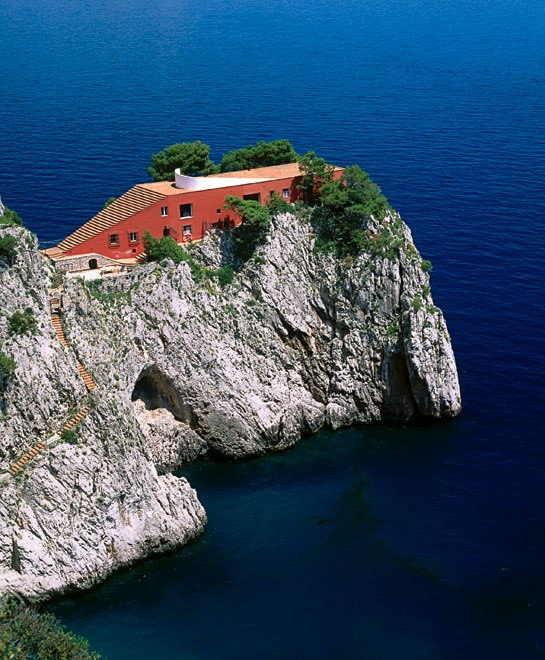 O Desprezo [Le Mépris]


Jean-Luc Godard



1963




França